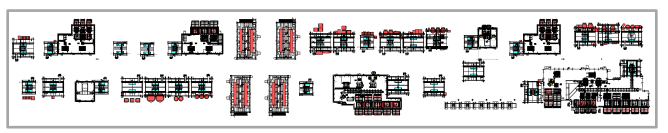 Pack Line
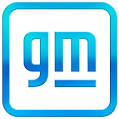 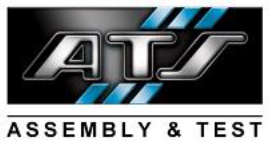 Electrical Training Course
8 Hour Course – 1 Day
Introductions
Instructor: Bill Flatley
Safety Test and Review
System Safety
(At the Machine)
Battery Safety Overview
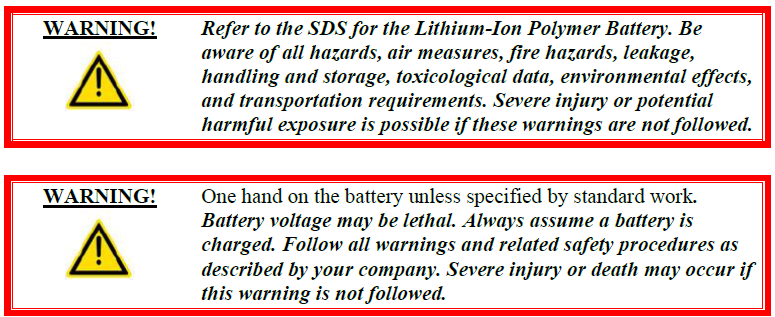 Assembly line personnel must comply with all safety rules.
Health & Safety
Statement
General Safety Guidelines
Personal Safety
Accidents often do not occur as the result of a single cause, but may occur because of an
interaction between working conditions, human error, and other events.
Work Area Safety
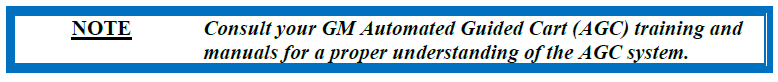 ECPL Placards & Tags
Energy Control and Power Lockout
Tool Usage
Machine Safety
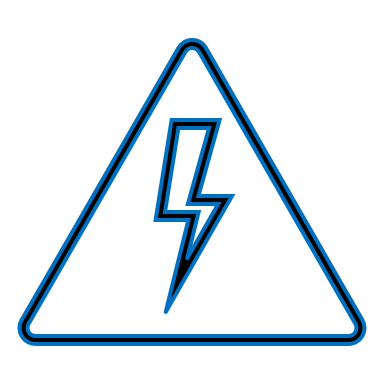 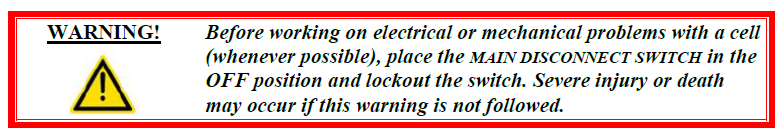 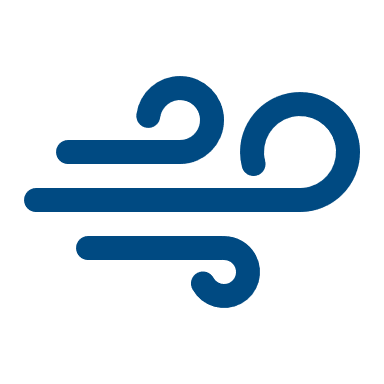 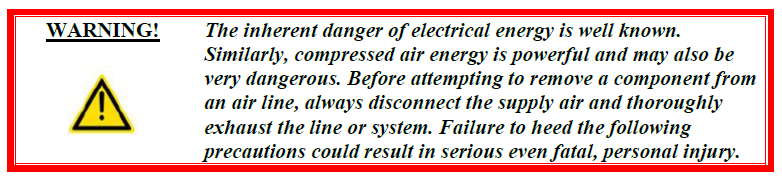 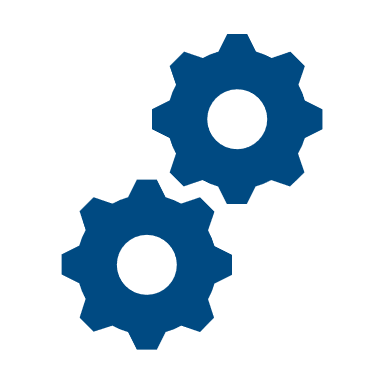 Safety Device
Locations
Safety Device Locations 
for Cell EP020 and EP720
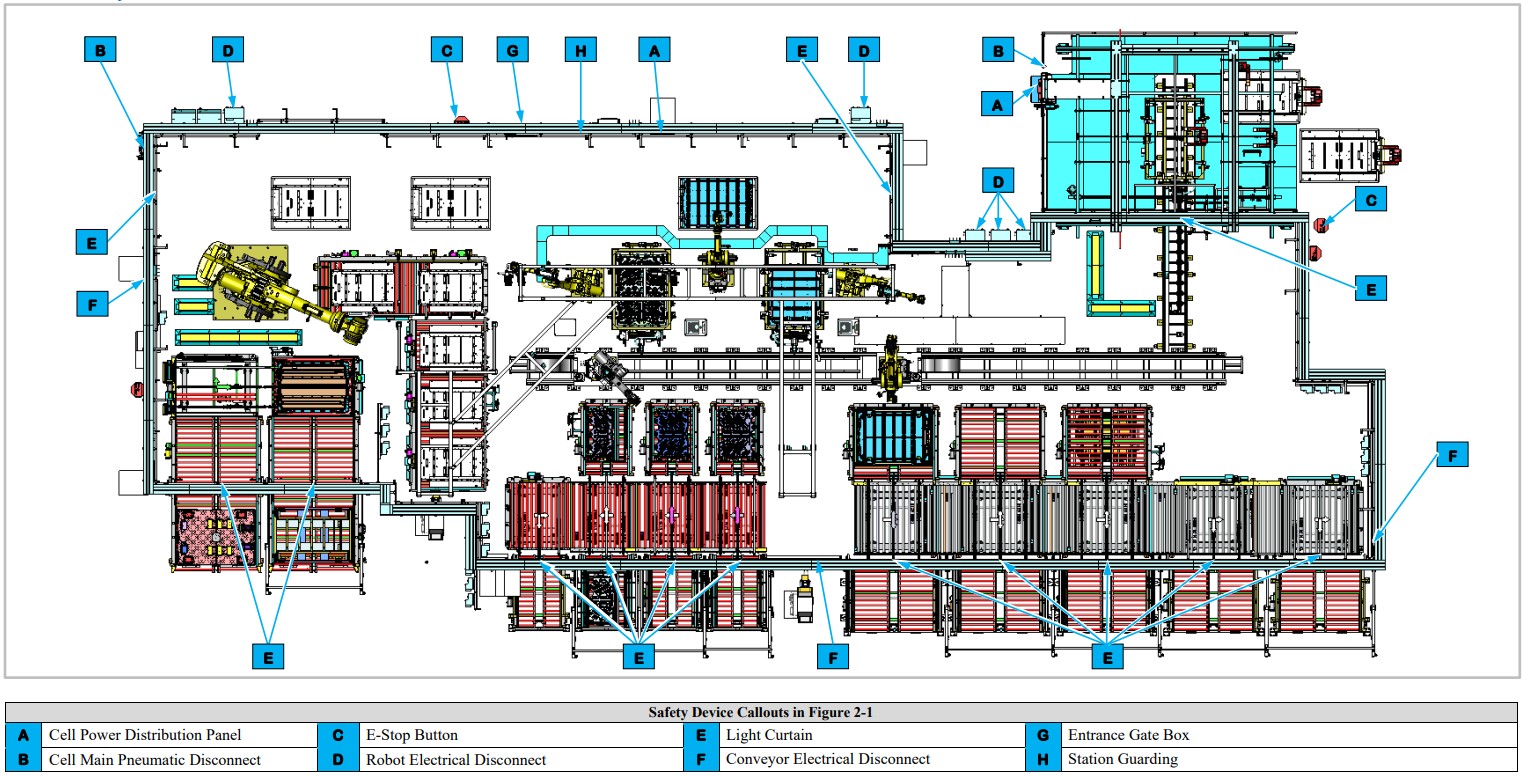 Safety Device Locations 
for Cell EP040, EP060, EP080 and EP090
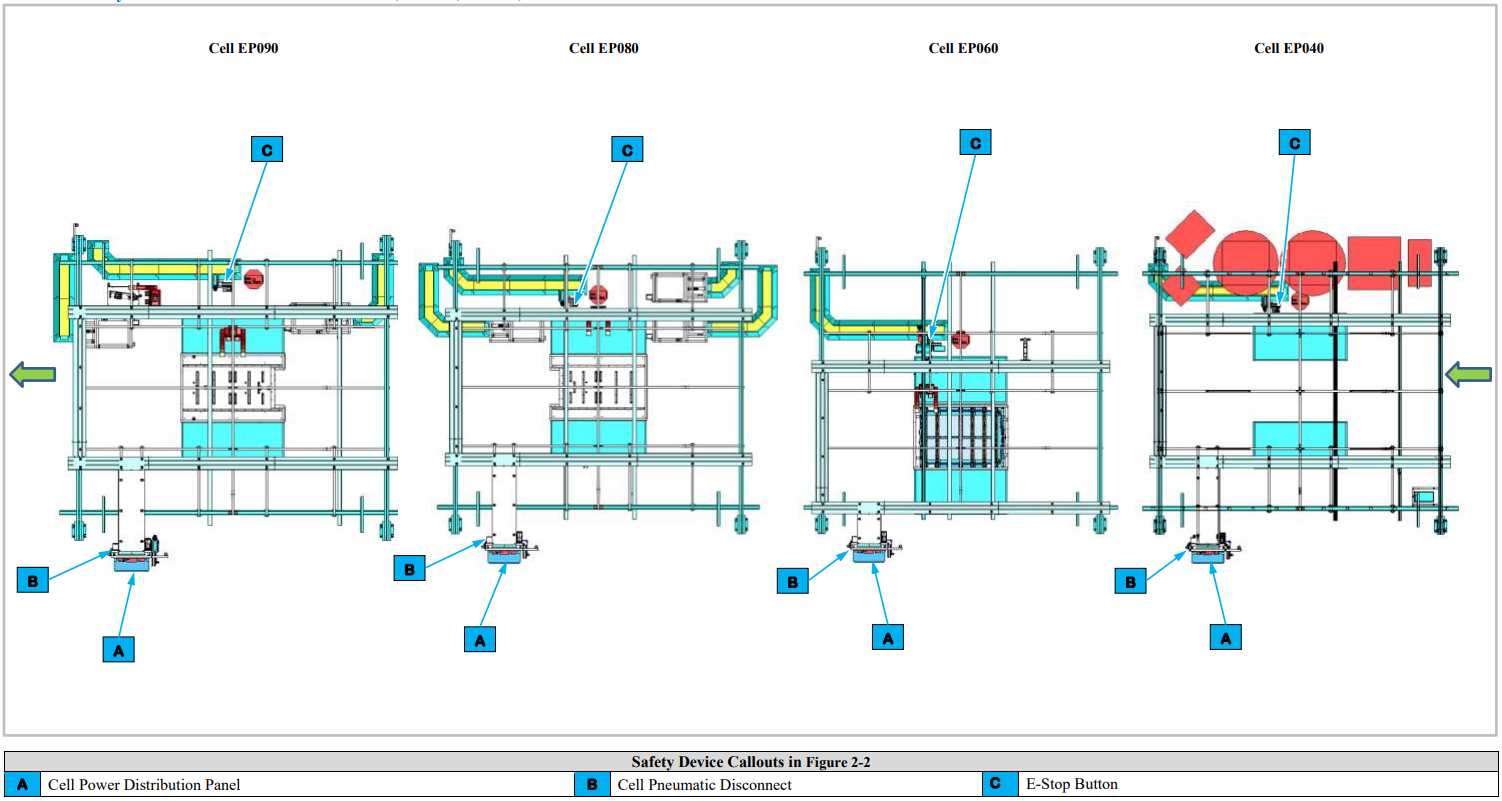 Safety Device Locations 
for Cell EP100 and EP125
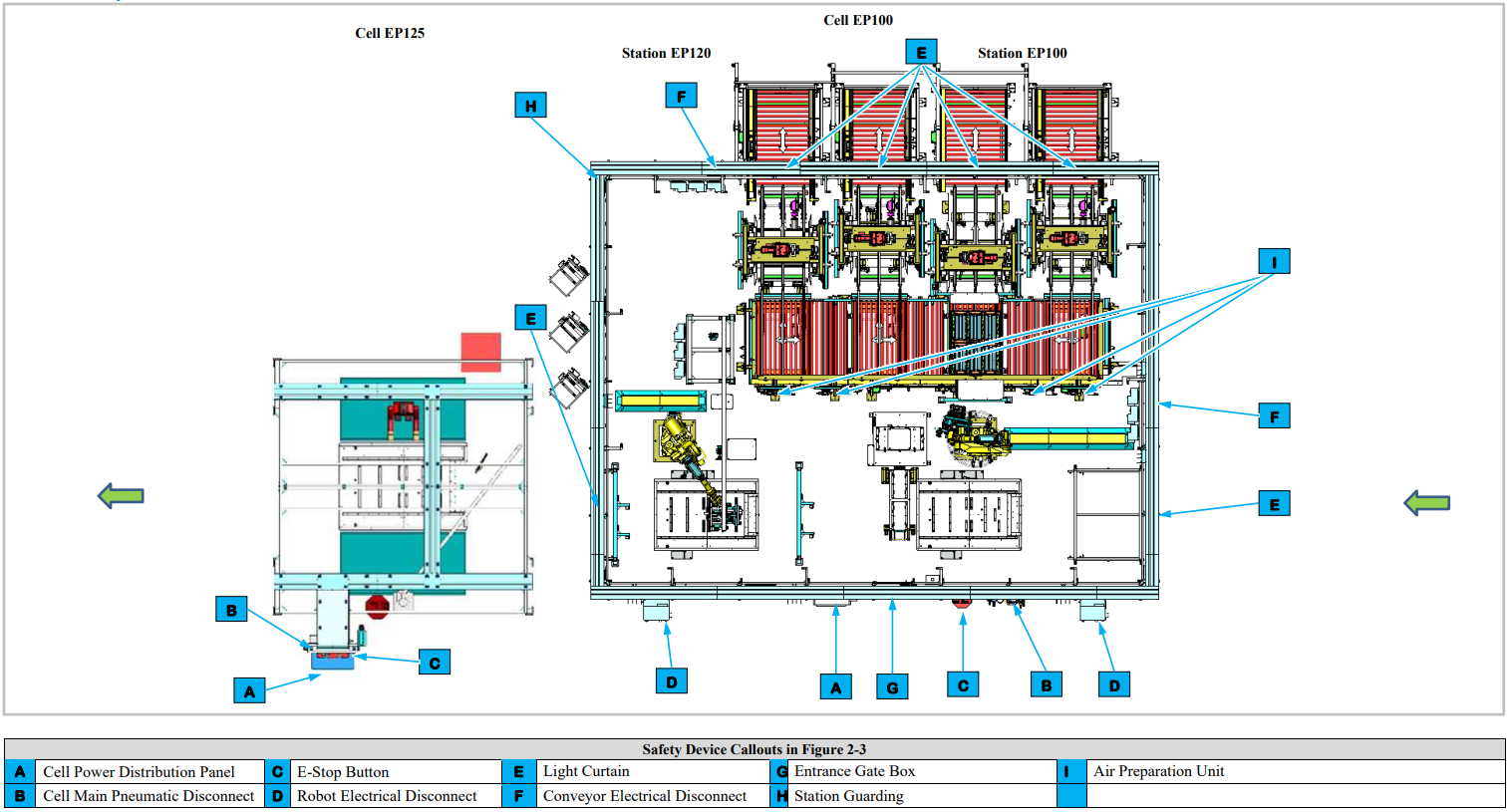 Safety Device Locations 
for Cell EP160, EP180, EP200 and EP220
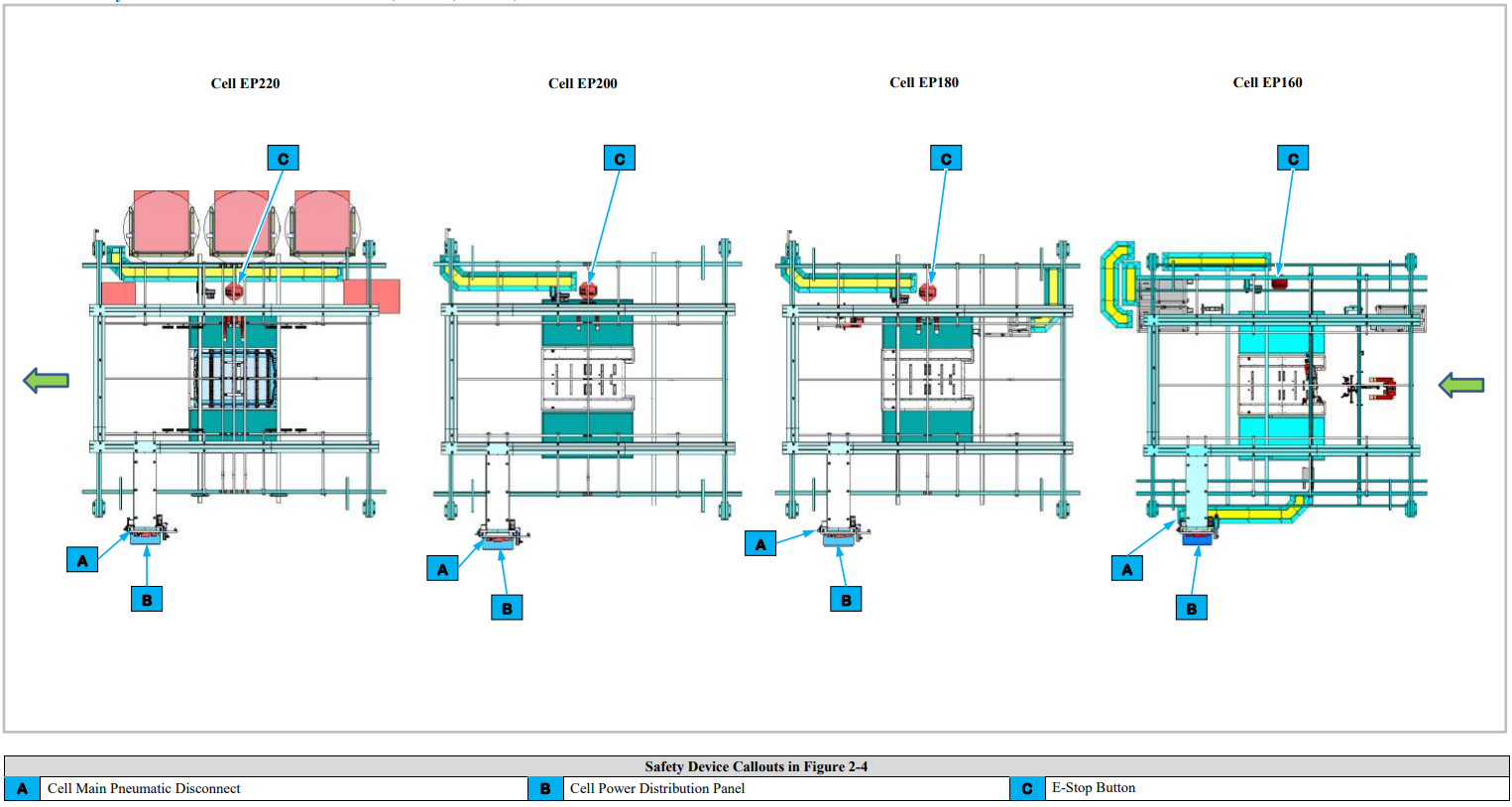 Safety Device Locations 
for Cell EP230 and EP235
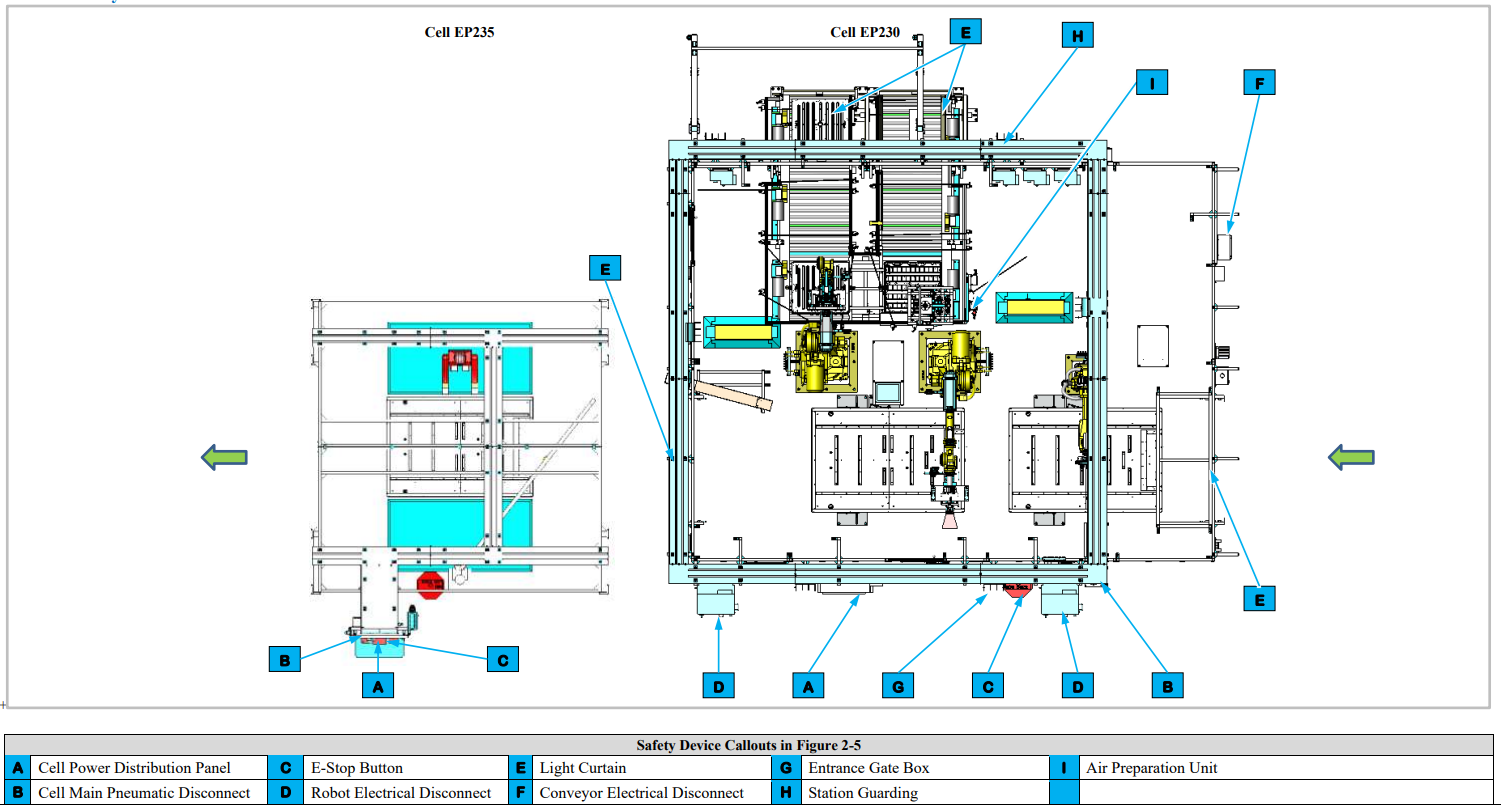 Safety Device Locations 
for Cell EP240, EP260 and EP270
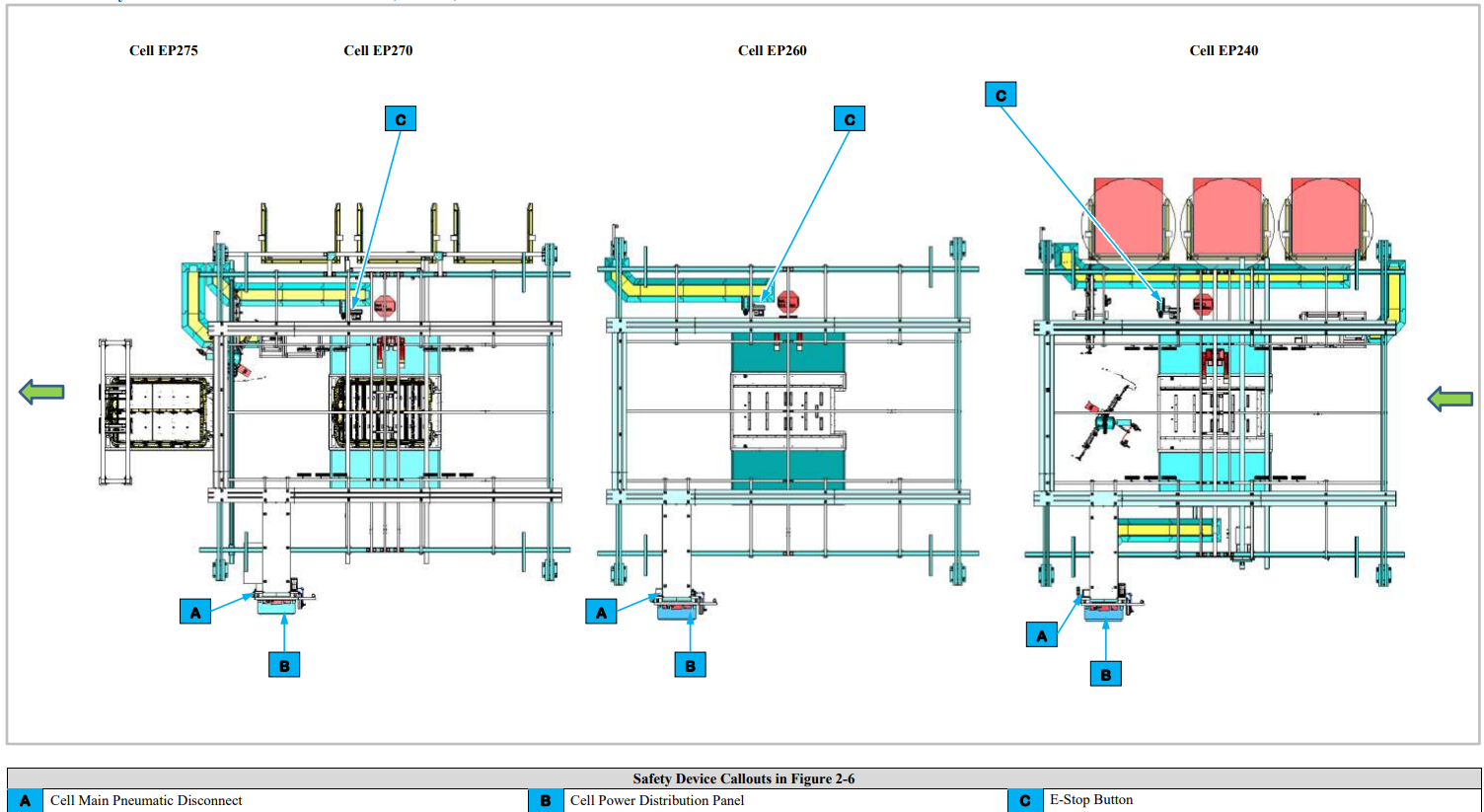 Safety Device Locations 
for Cell EP300, EP320 and EP325
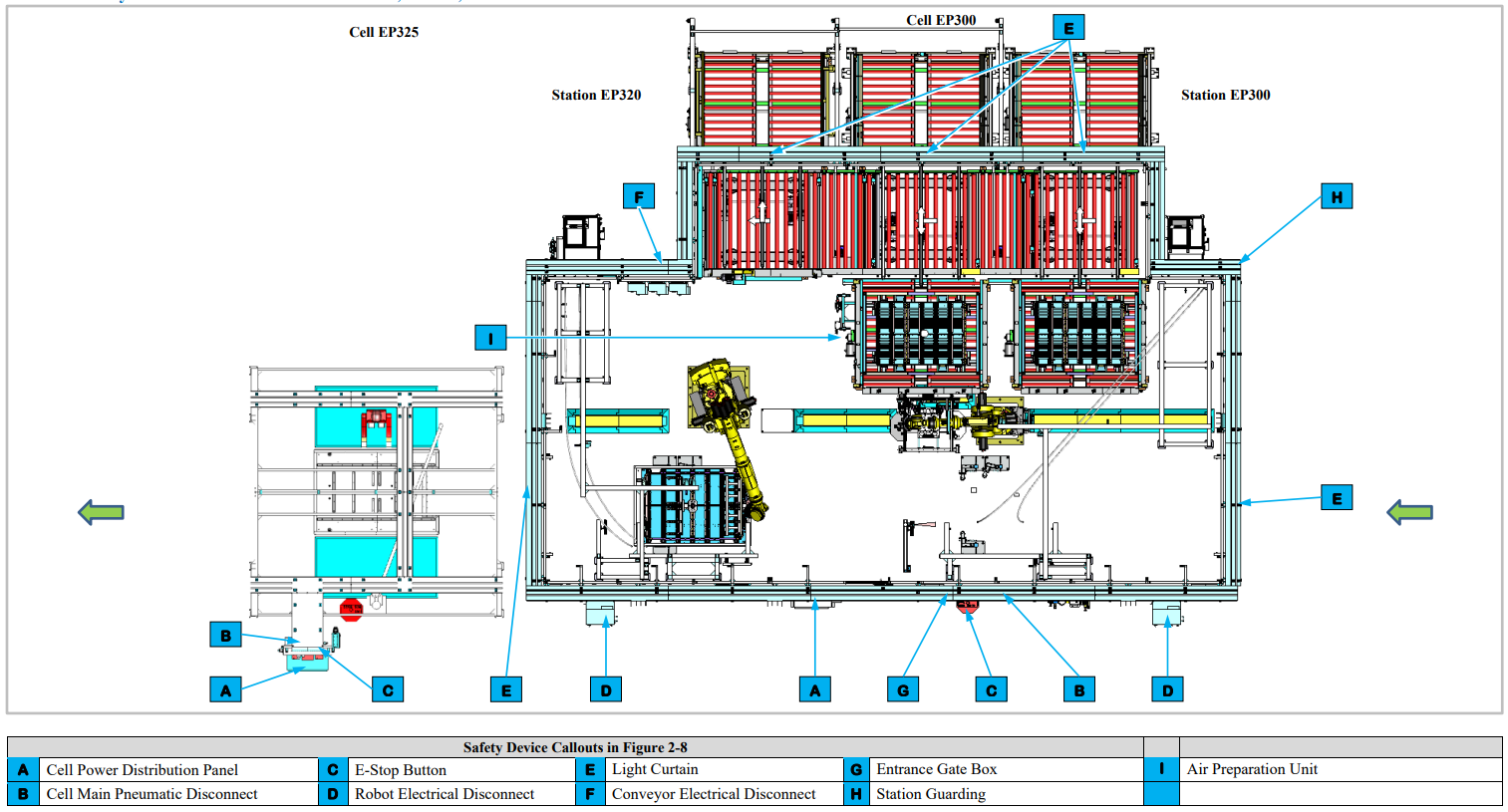 Safety Device Locations 
for Cell EP340
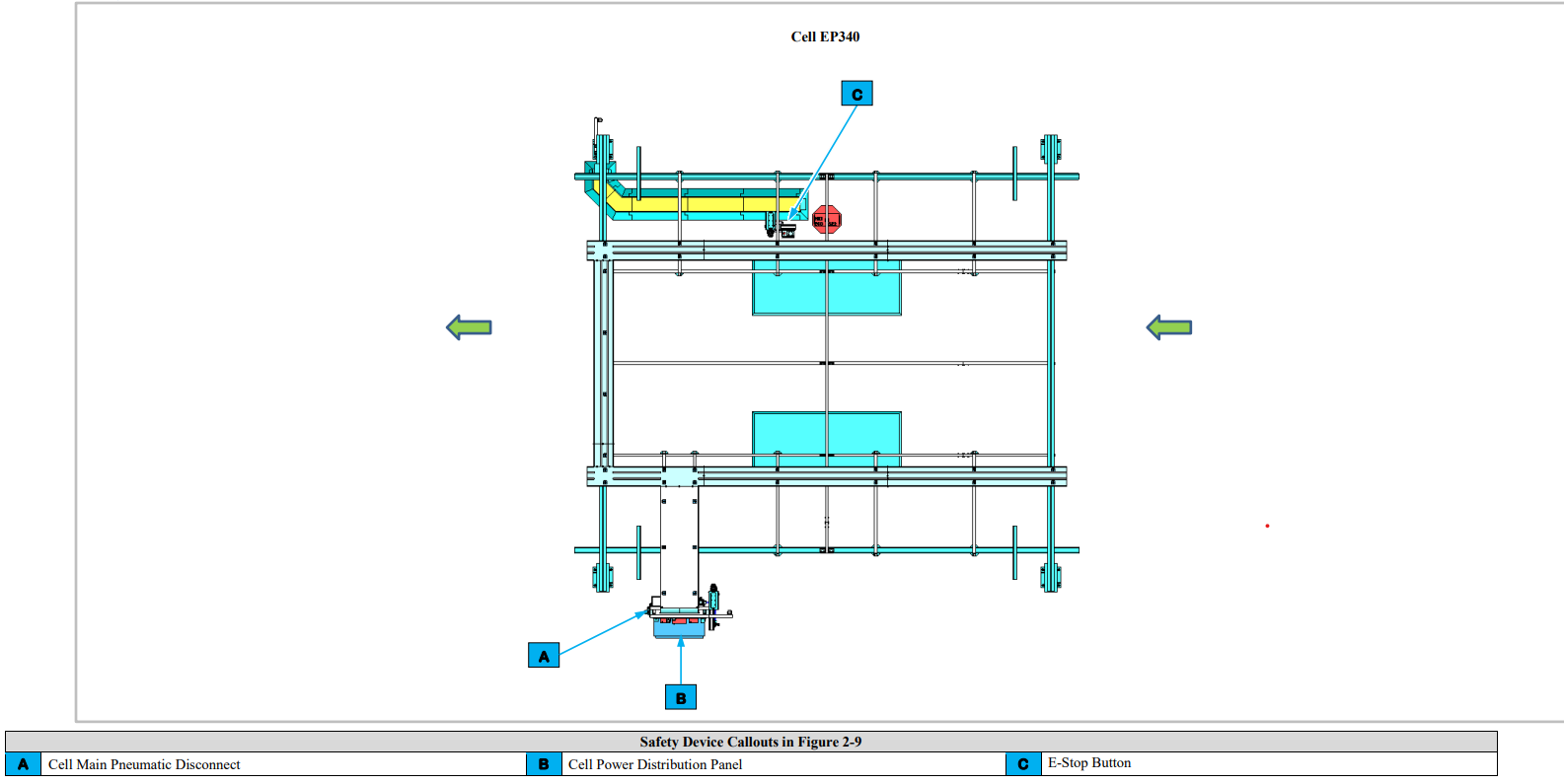 Safety Device Locations 
for Cell EP380, EP400 and EP420
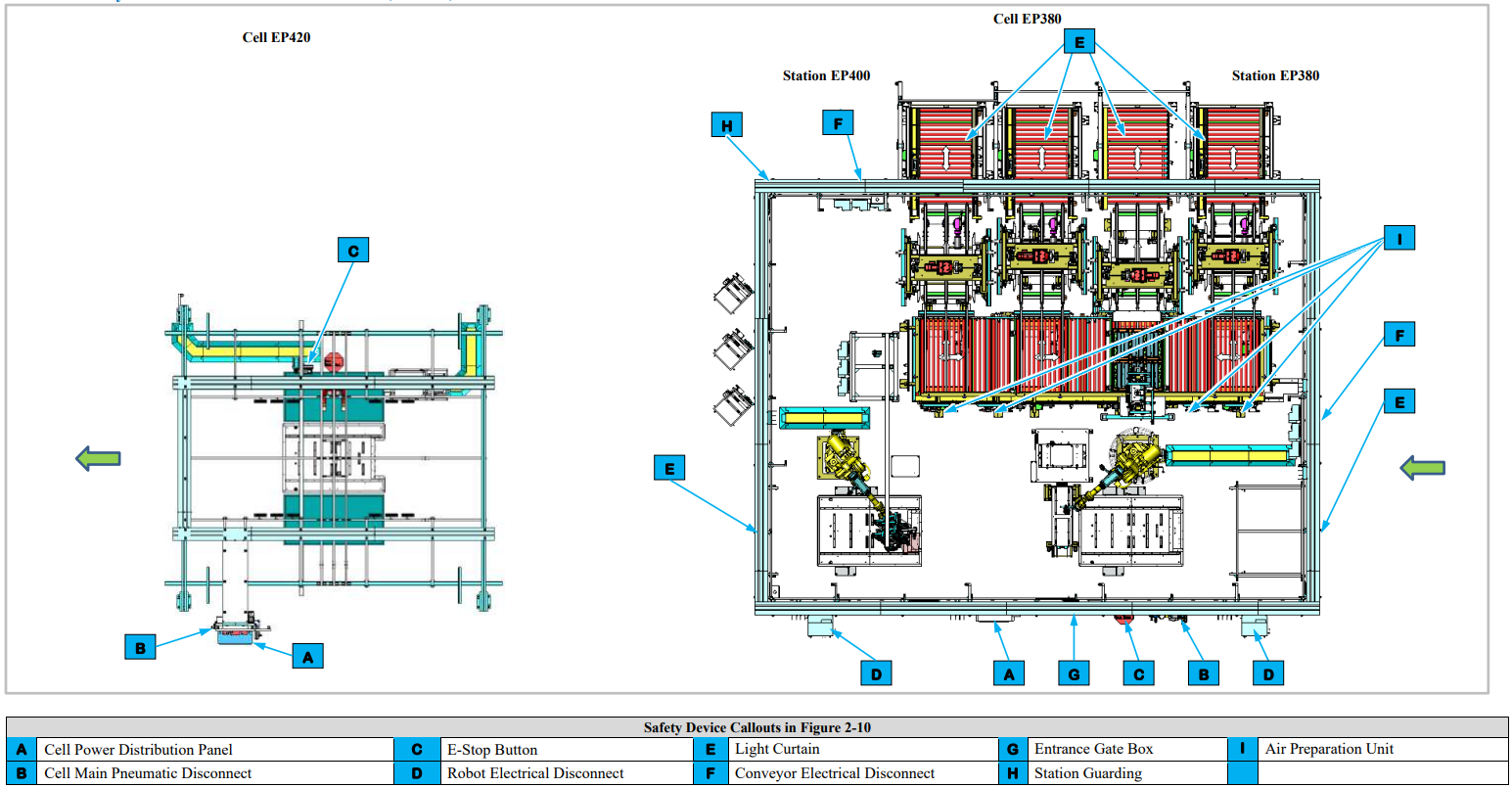 Safety Device Locations 
for Cell EP480 and EP485
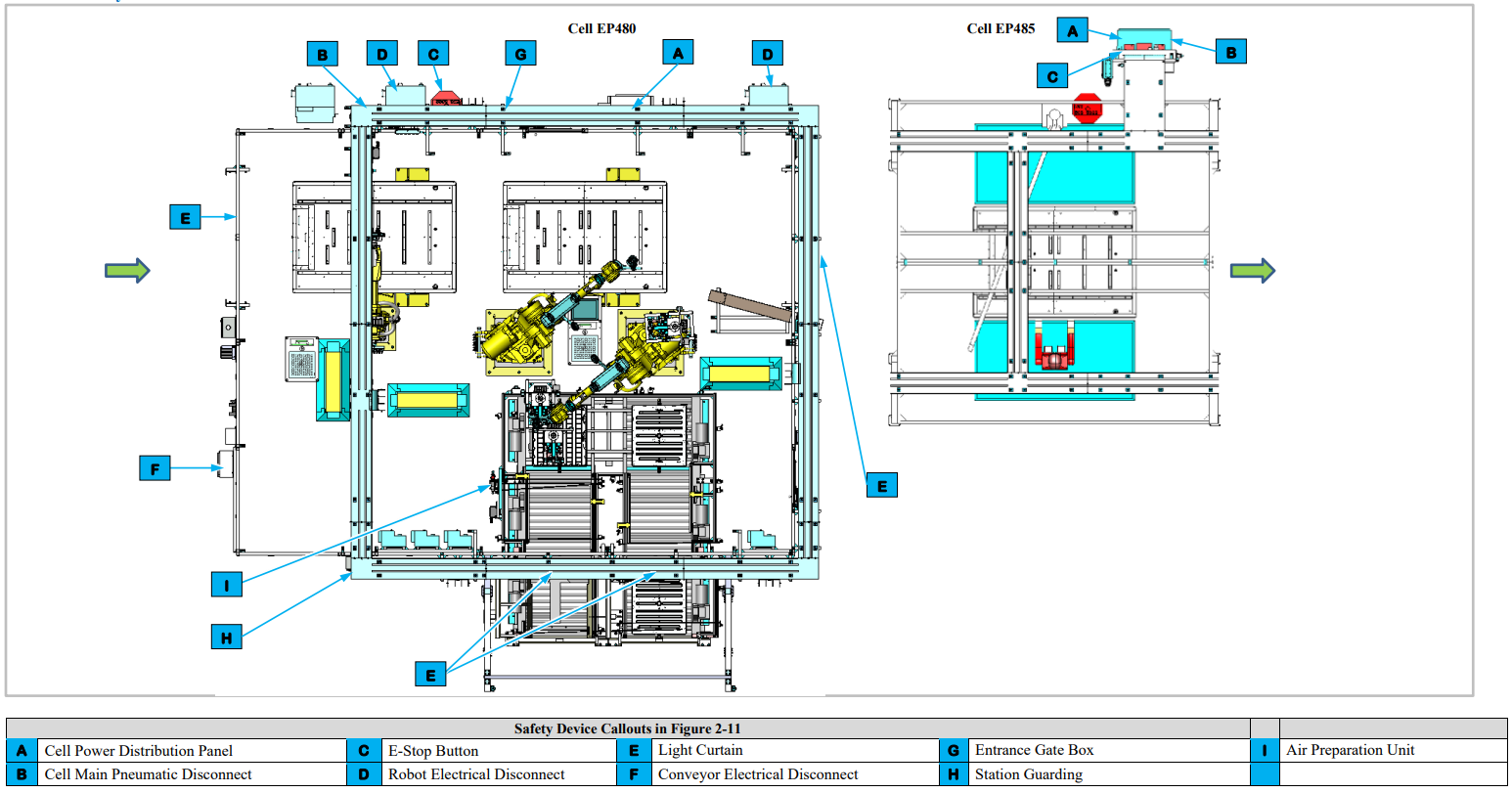 Safety Device Locations 
for Cell EP500, EP520, EP540 and EP560
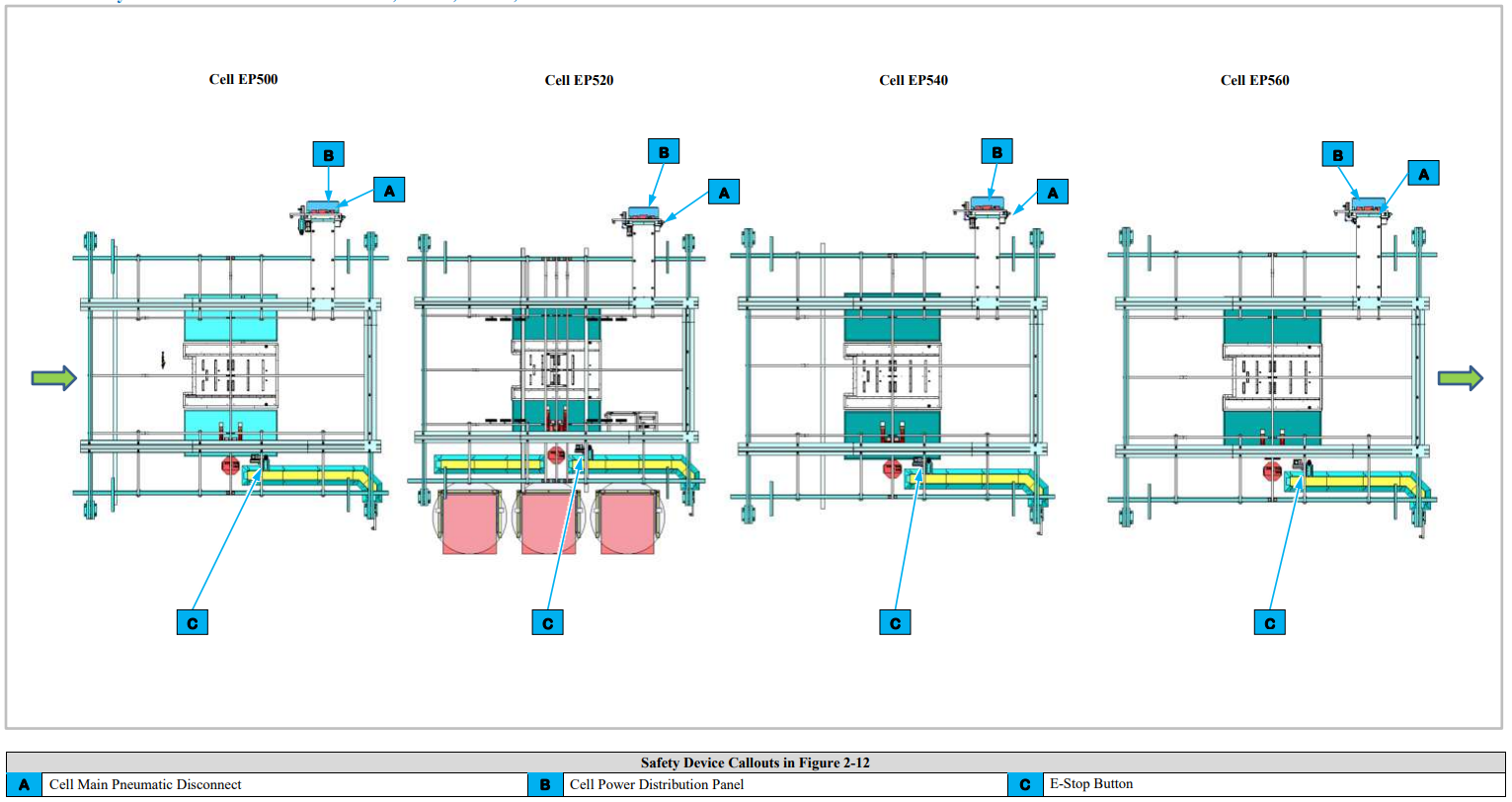 Safety Device Locations 
for Cell EP600 and EP610
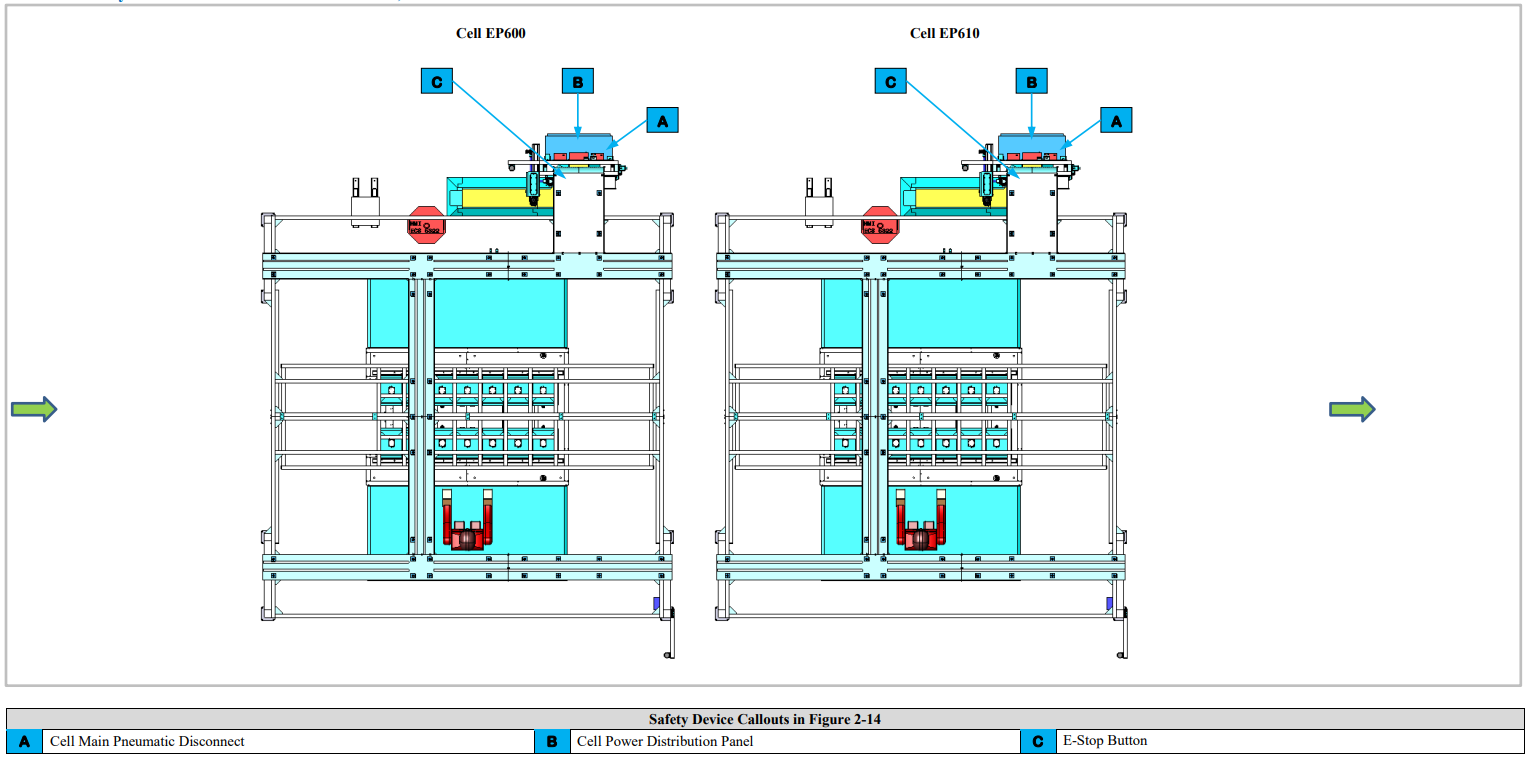 Safety Device Locations 
for Cell EP620, EP630, EP640 and EP650
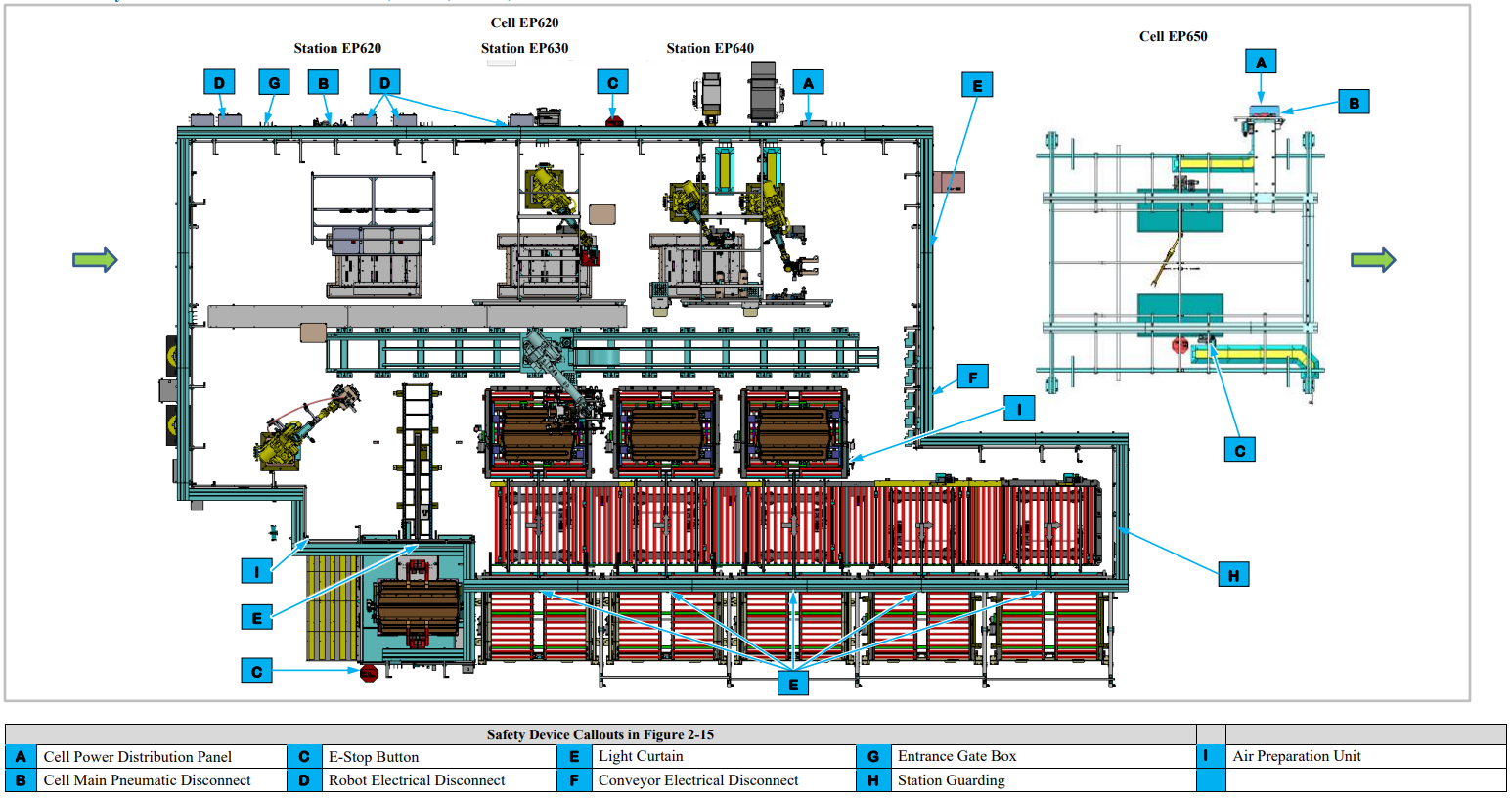 Safety Device Locations 
for Cell EP680 and EP700
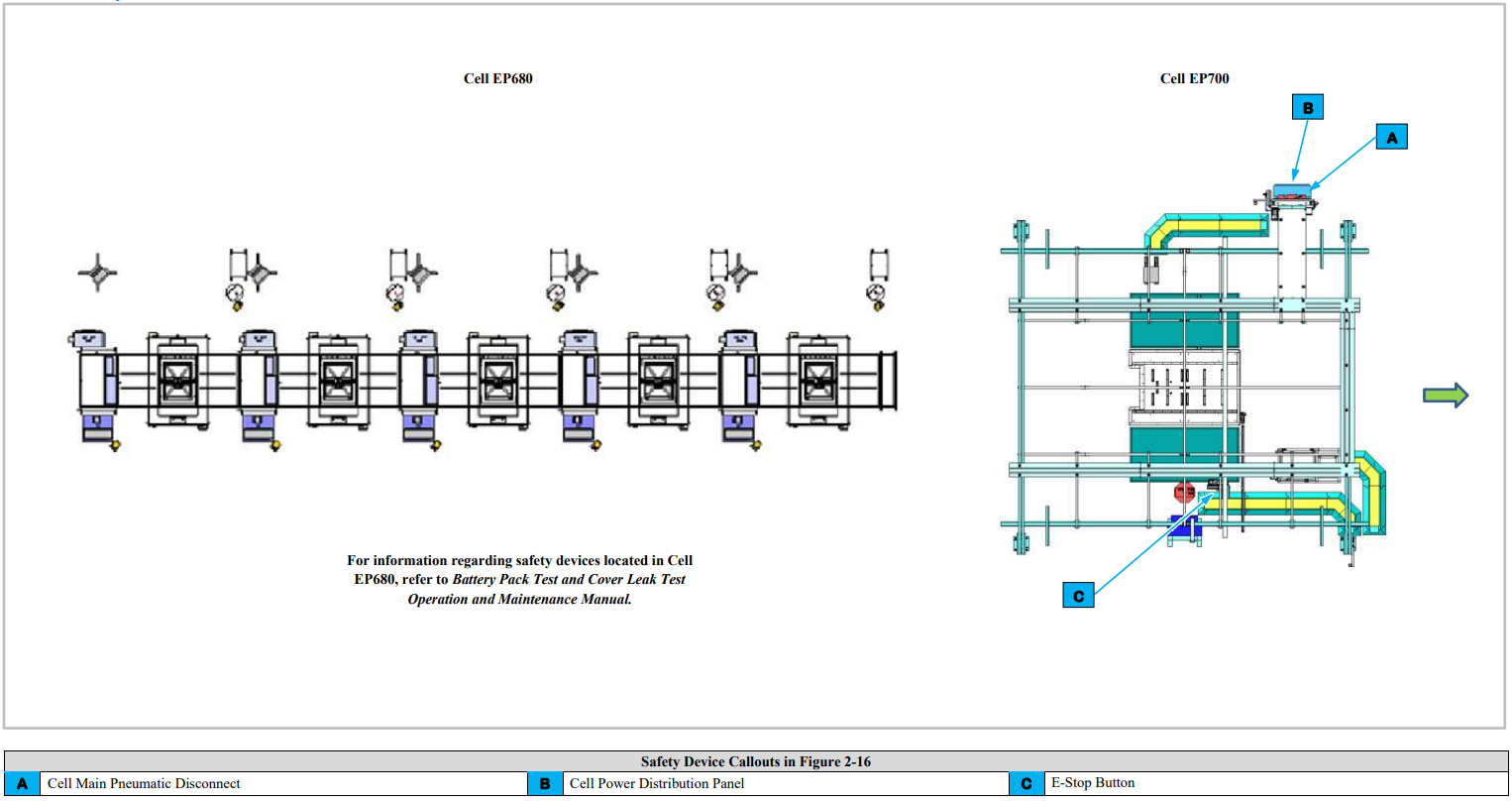 Safety Device Locations 
for Cell EP905
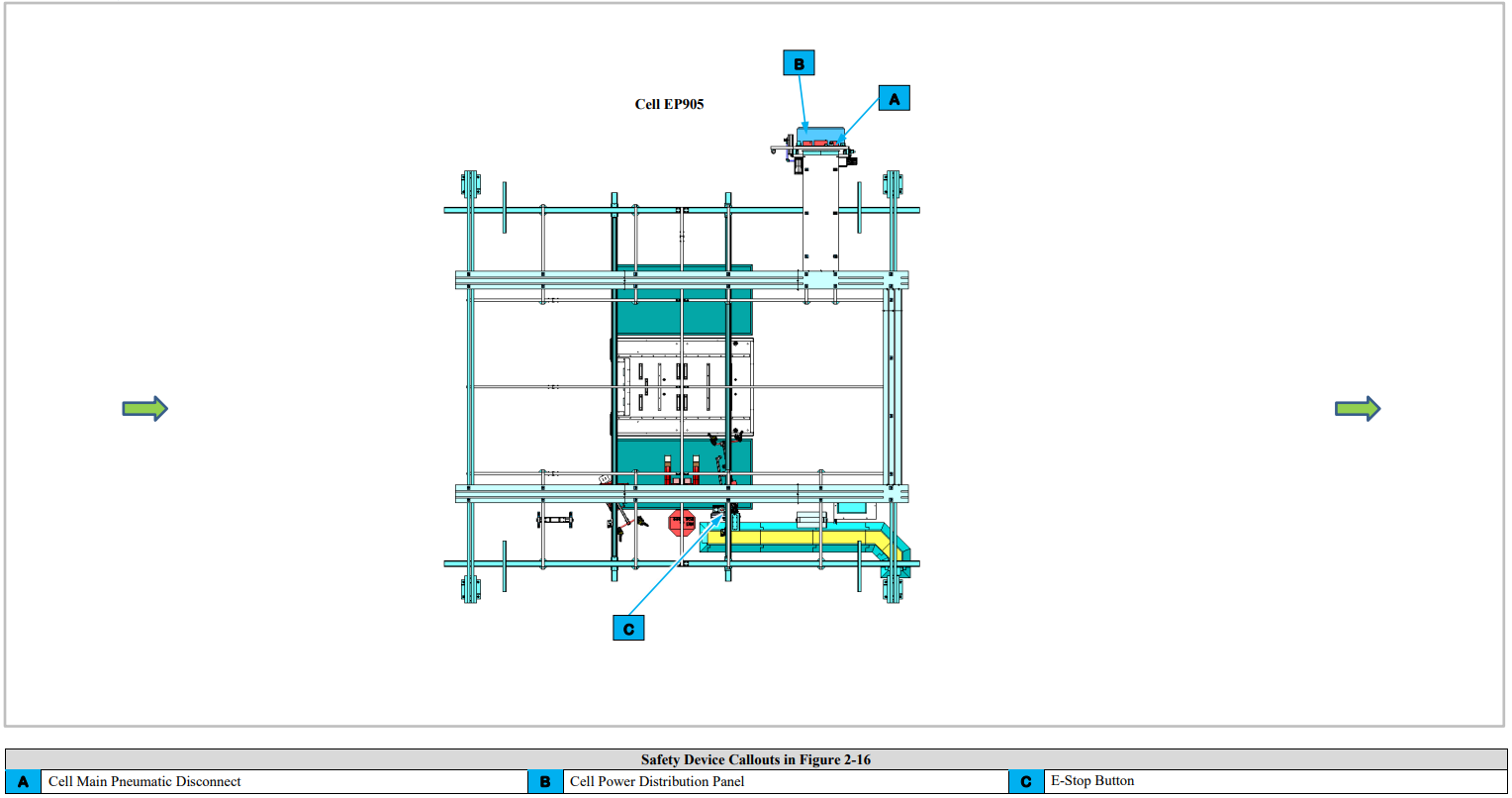 Safety Device Locations 
for Cell EP020 and EP720
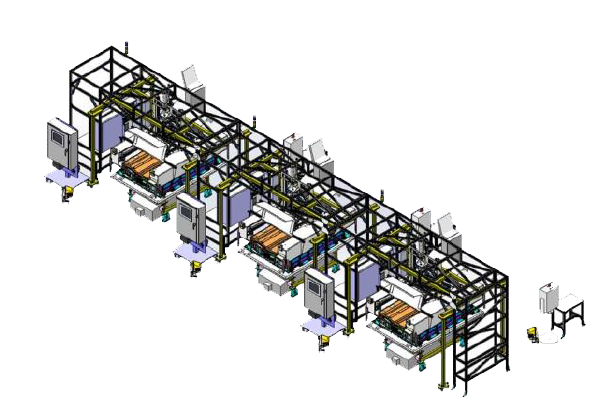 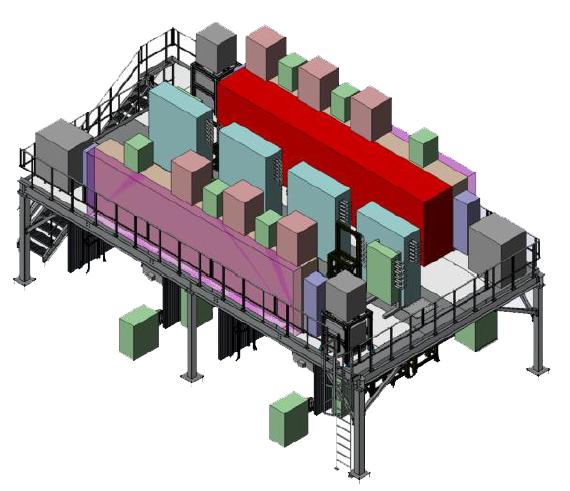 Energy Control Devices
Cell Power Distribution Panel
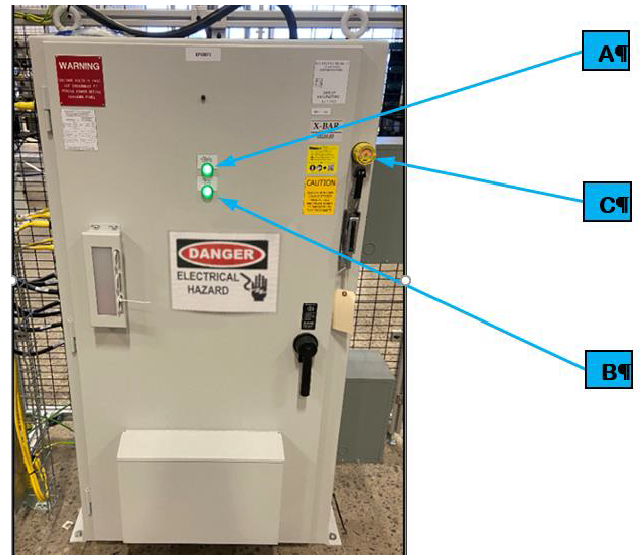 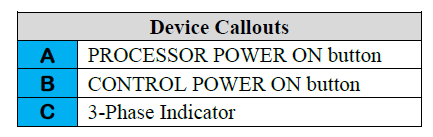 Cell Main Pneumatic Disconnect
Each cell requires compressed air and has its own air processing equipment that 
processes air supplied from the plant and distributes the processed air to the cell 
equipment.
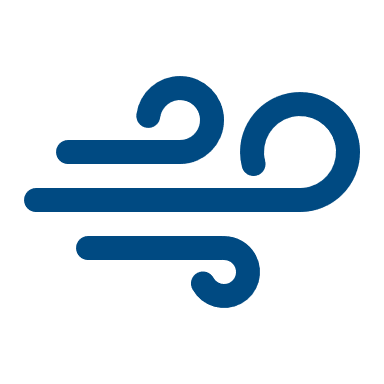 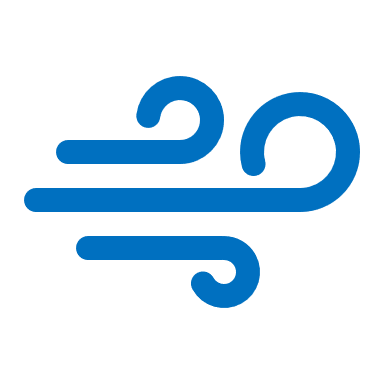 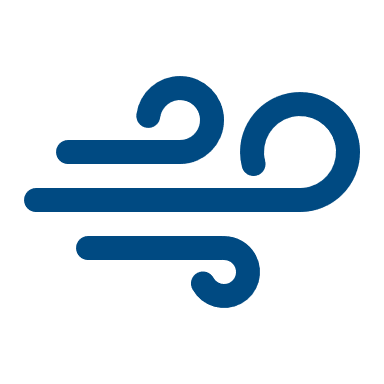 SDS References
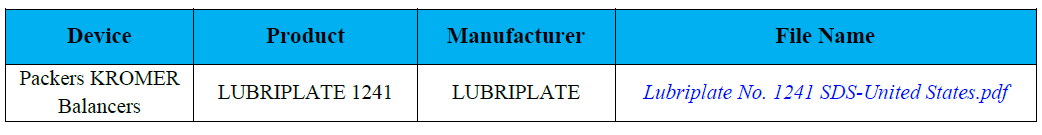 Break
System 
Description Overview
(At the Machine)
BET/BEV3 Pack Main LineSummary
The BET/BEV3 Pack Main Line is part of a larger BET/BEV3 Battery Pack Assembly System.
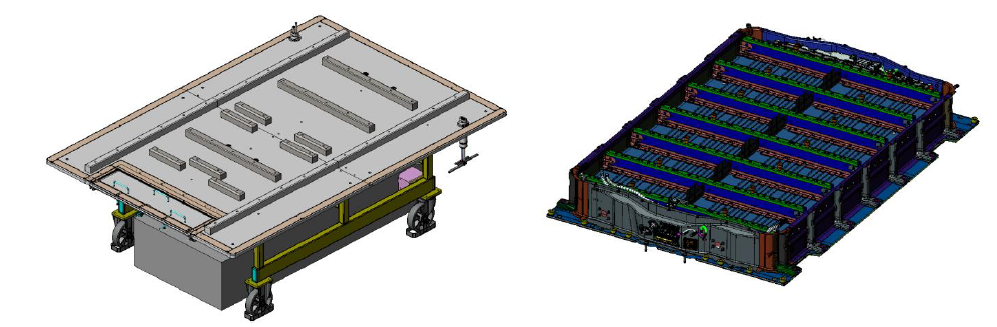 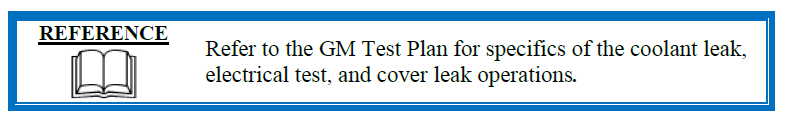 The following lists the 19 battery assembly types handled by the Battery Pack Tests and 
Cover Leak Test.
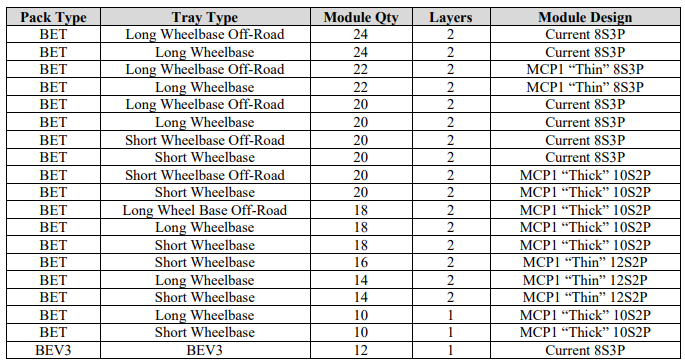 BET/BEV2 Battery Pack 
Assembly System Layouts
Battery Pack Test System Layout
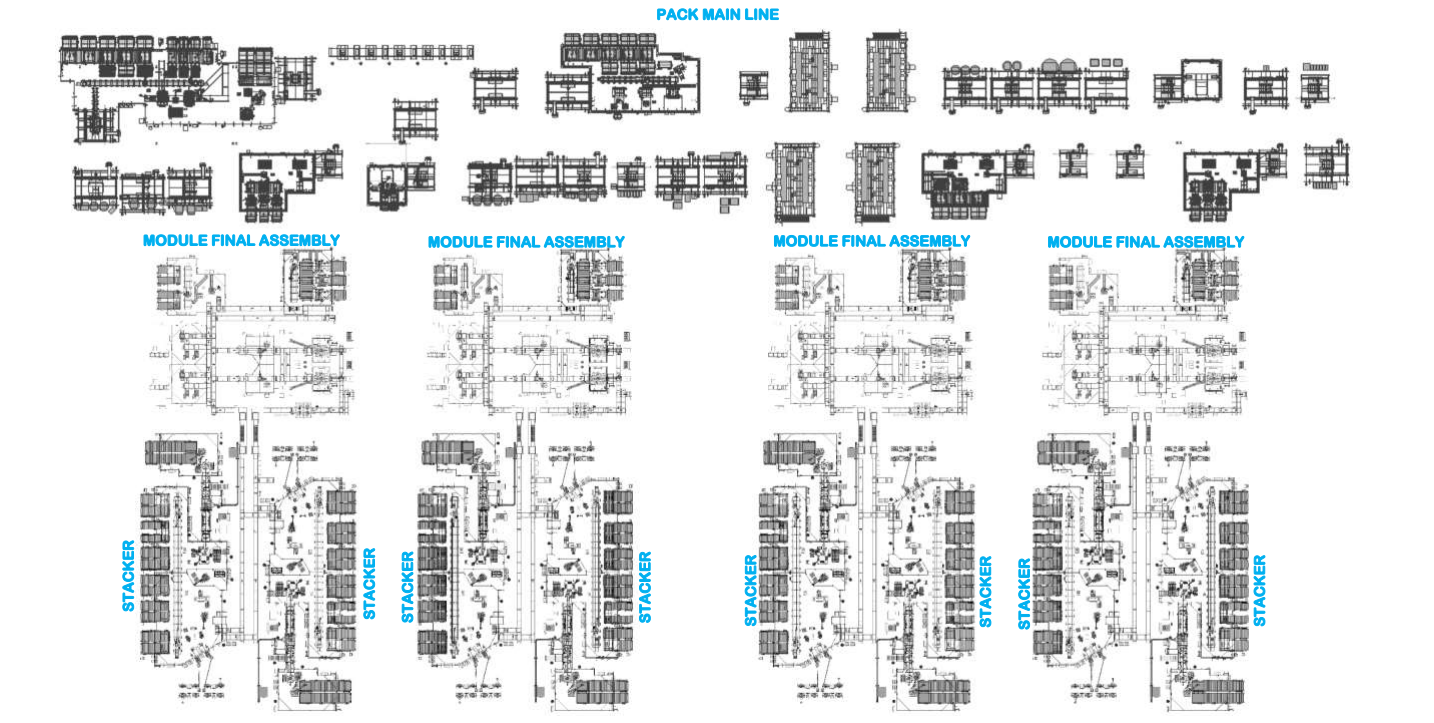 Cover Leak Test System Layout
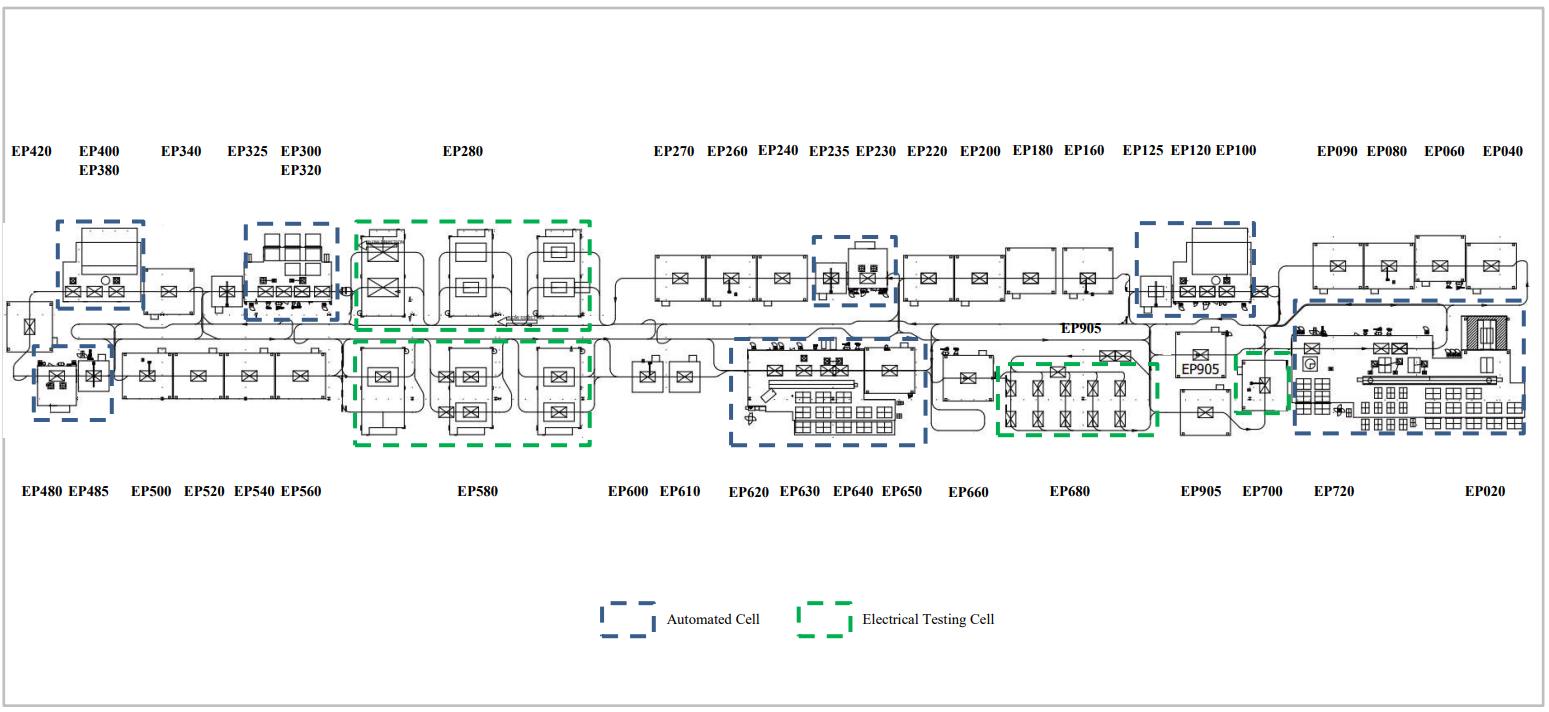 BET/BEV2 Battery Pack Test
and Cover Leak Test 
Utilities
Battery Pack Test and 
Cover Leak Test Utilities – Automated Stations
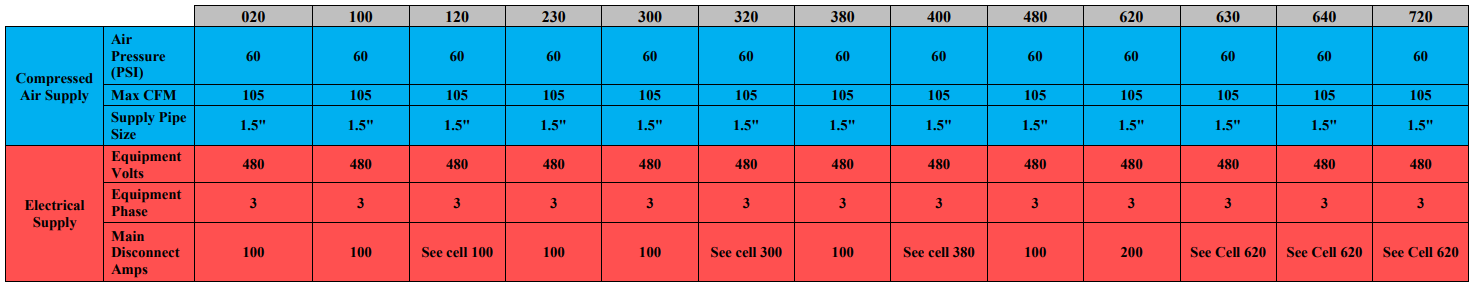 Battery Pack Test and 
Cover Leak Test Utilities – Manual Stations
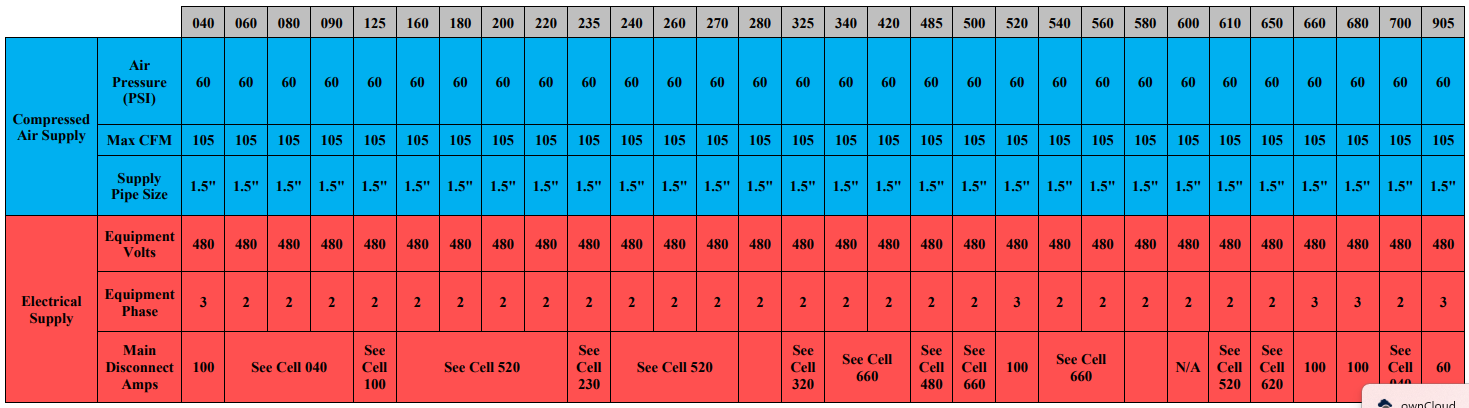 BET/BEV2 Battery Pack Test
and Cover Leak Test 
Equipment
Equipment Matrix – Automated Stations
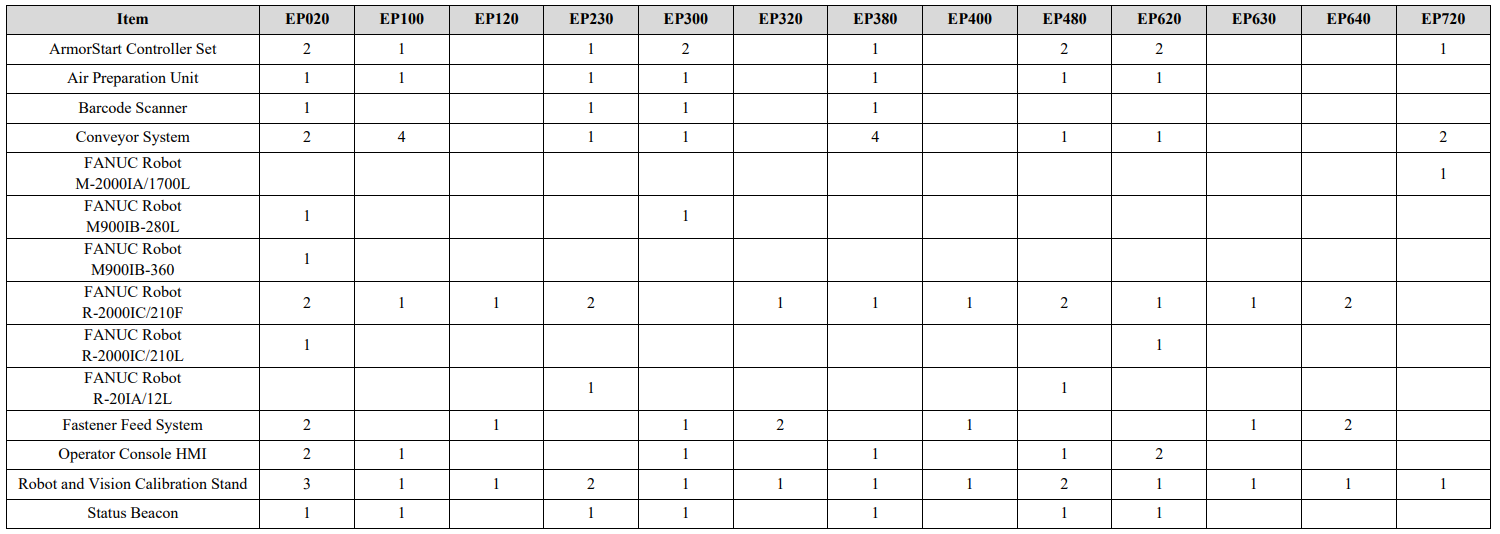 Equipment Matrix – Manual Stations
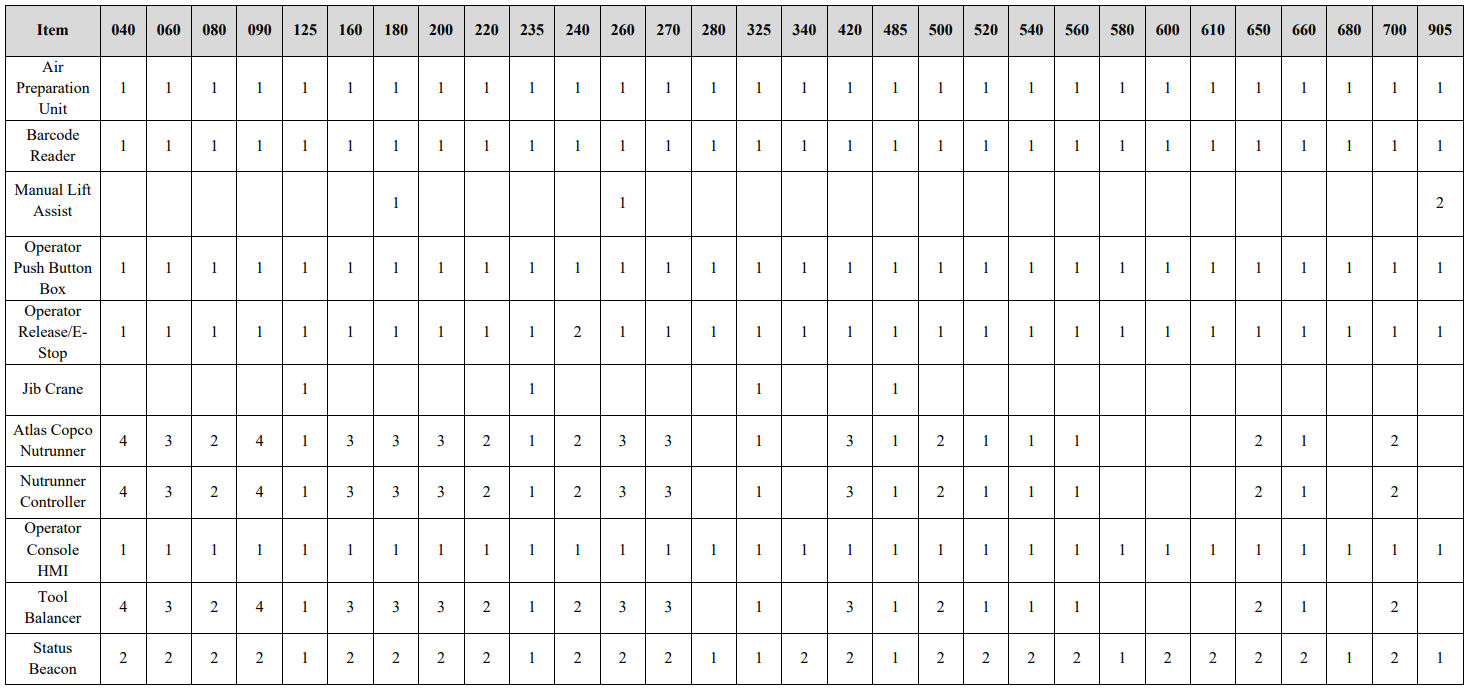 Station Descriptions and Sequence of Operations
Common Equipment
Common Equipment
Air Preparation Unit
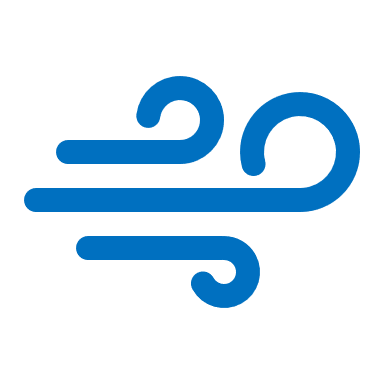 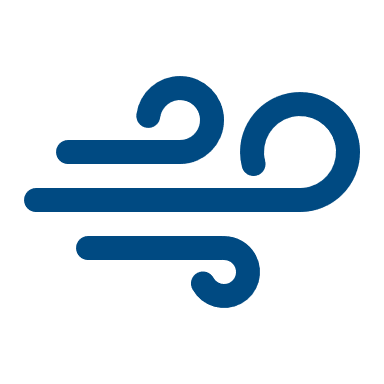 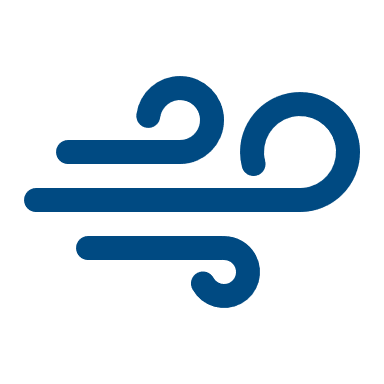 ArmorStart Controller
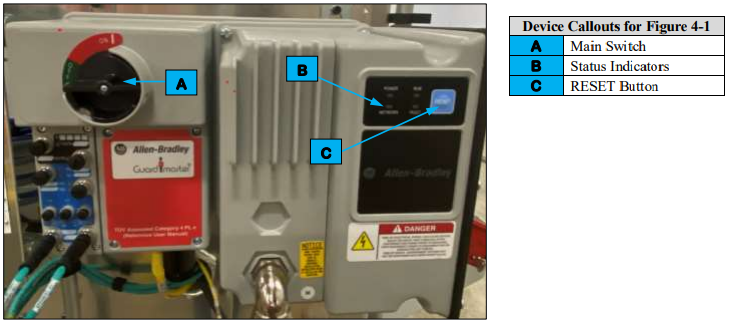 Barcode Reader
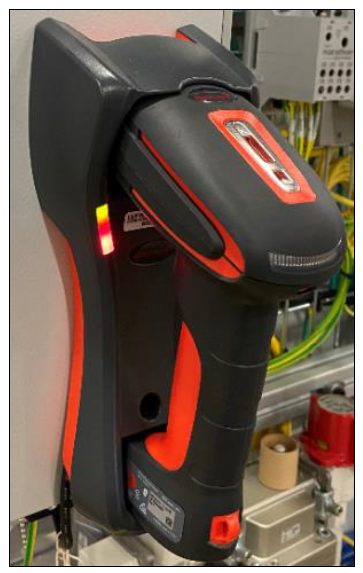 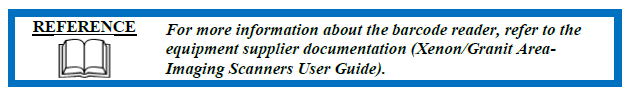 Conveyor Electrical Disconnect
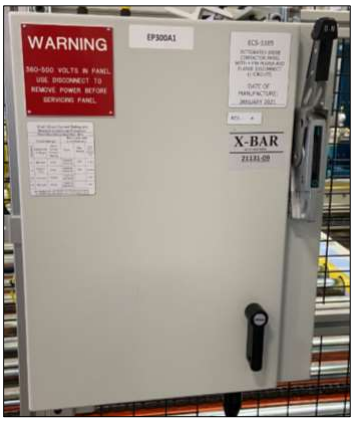 Cycle Start Button
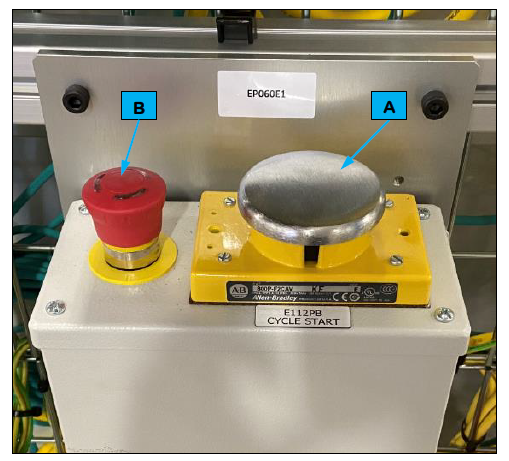 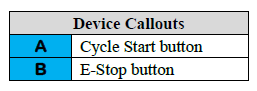 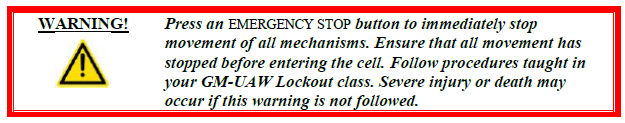 Entrance Gate Box
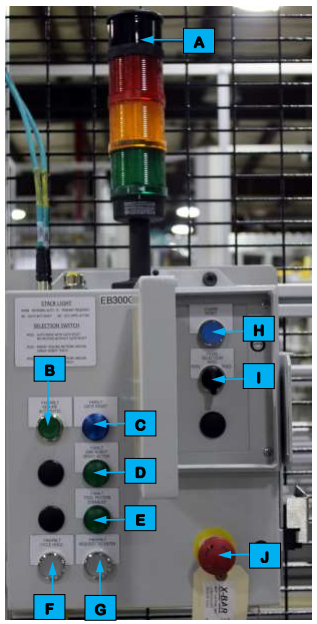 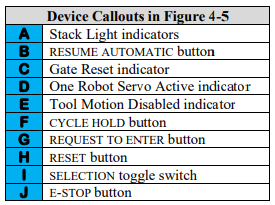 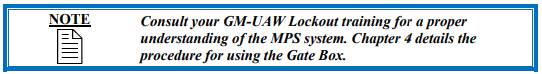 Nutrunner Controller
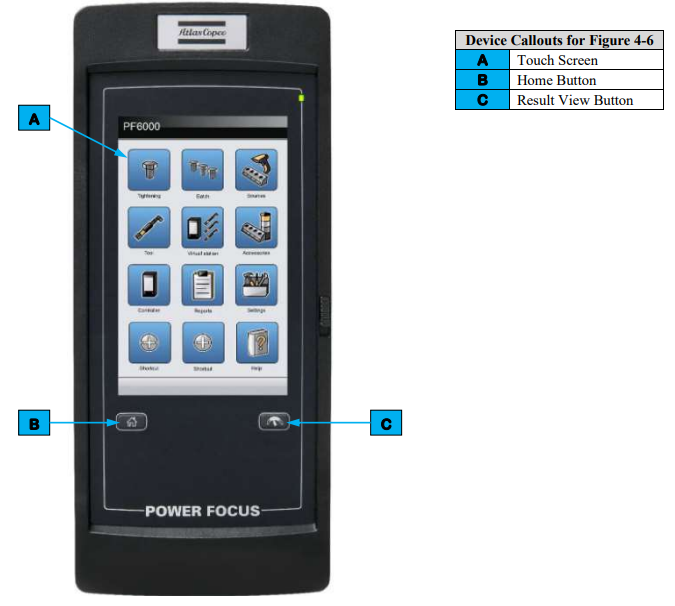 Operator Push Button Box
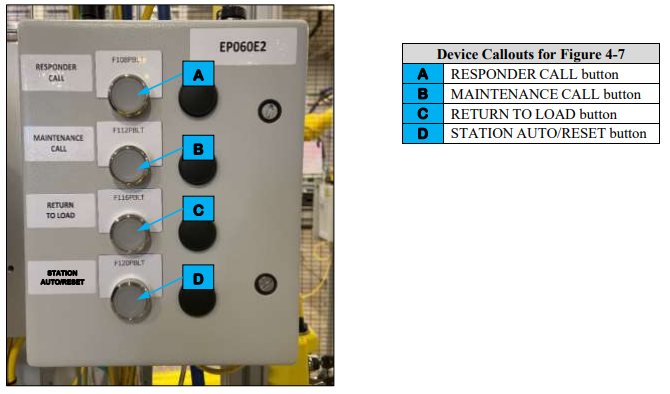 Power Distribution Panel
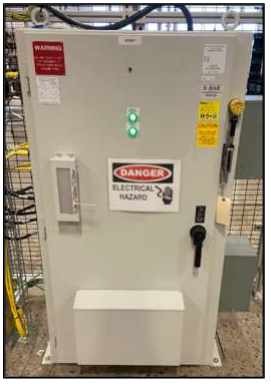 Safety Device Junction Box
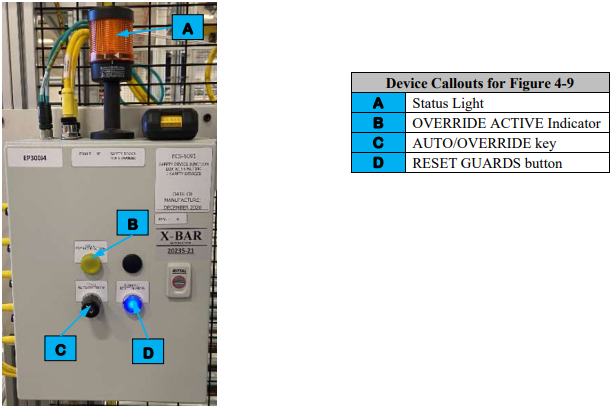 RTV Dispense System Controller
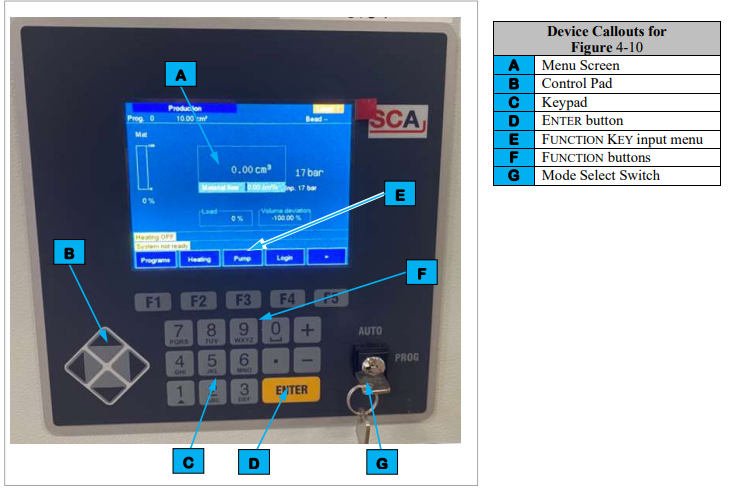 RTV Dispense Pump Control Panel
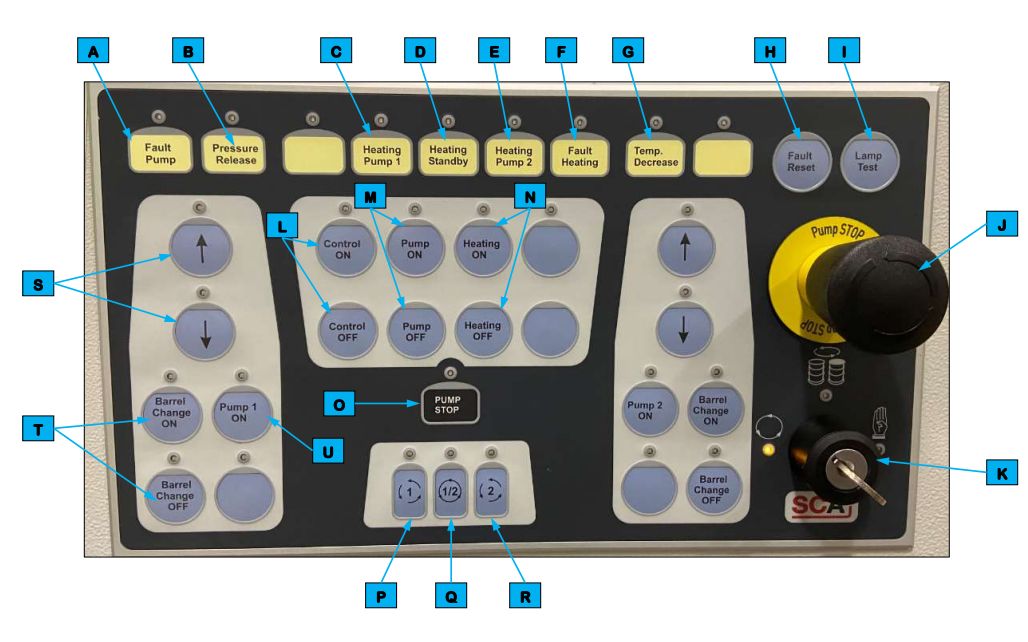 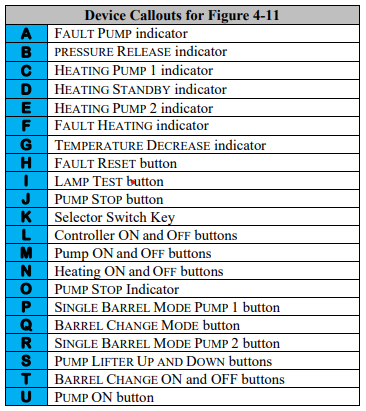 Bauer Test Computer
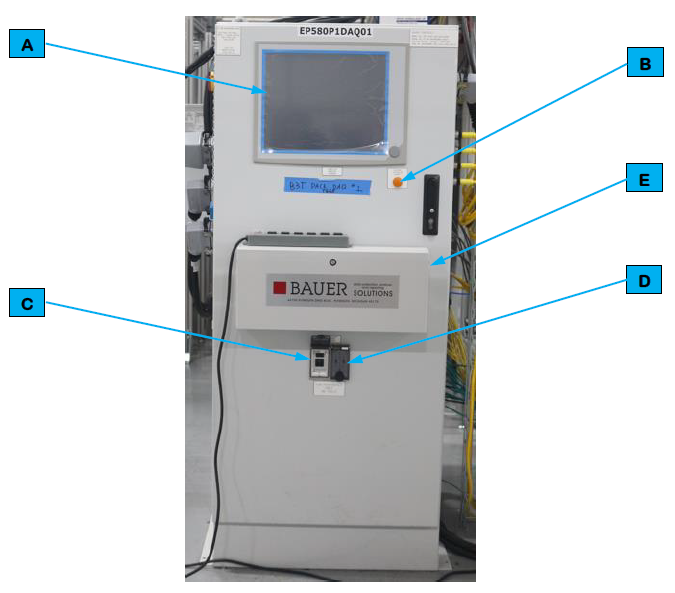 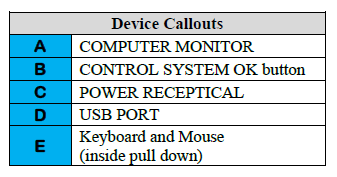 Cell EP680 (1 of 2)
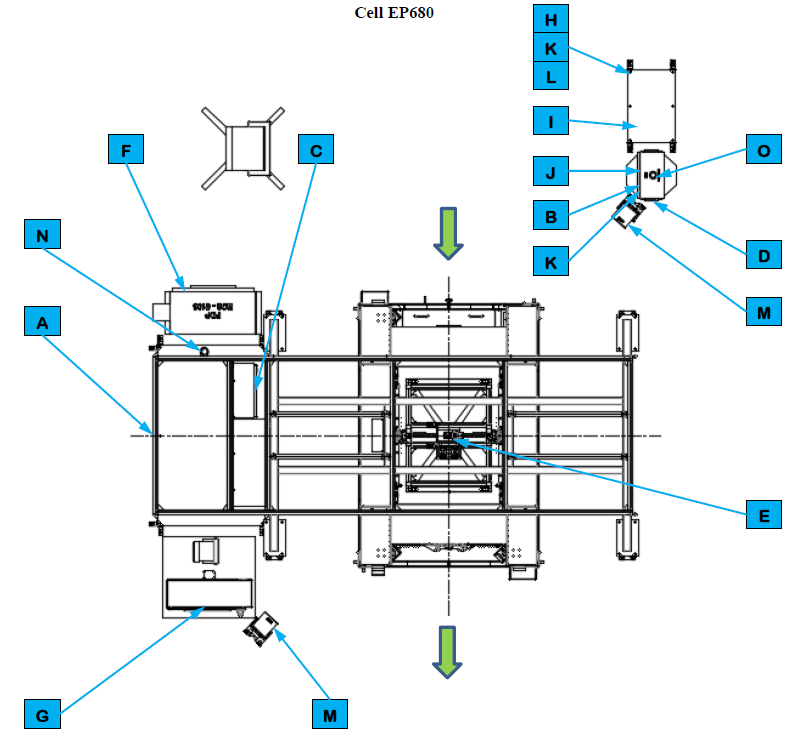 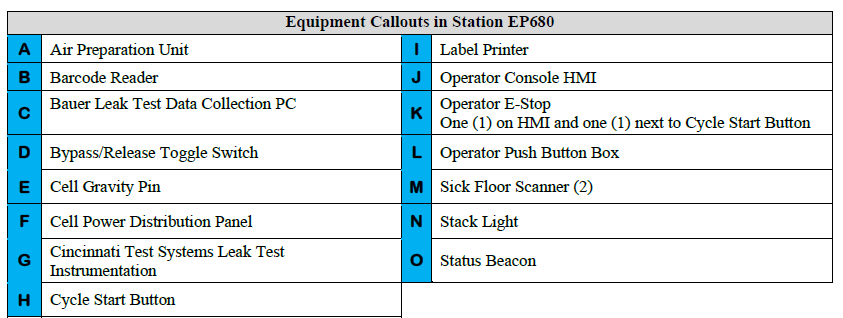 Cell EP680 (2 of 2)
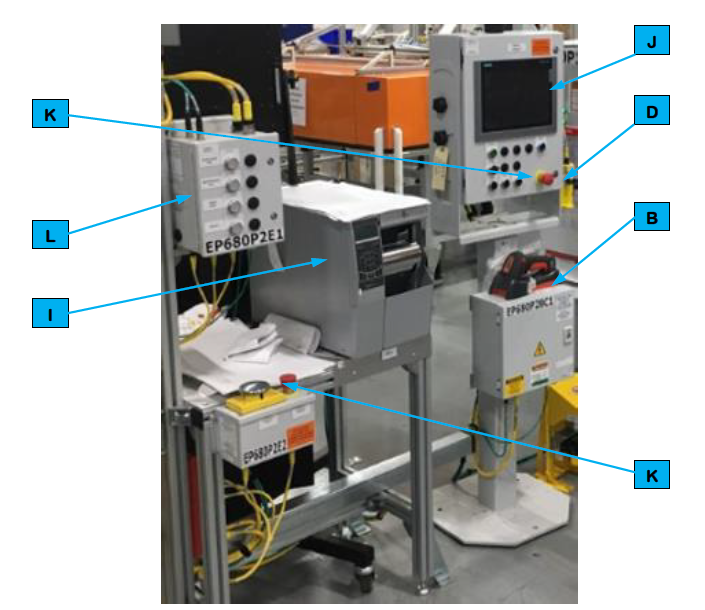 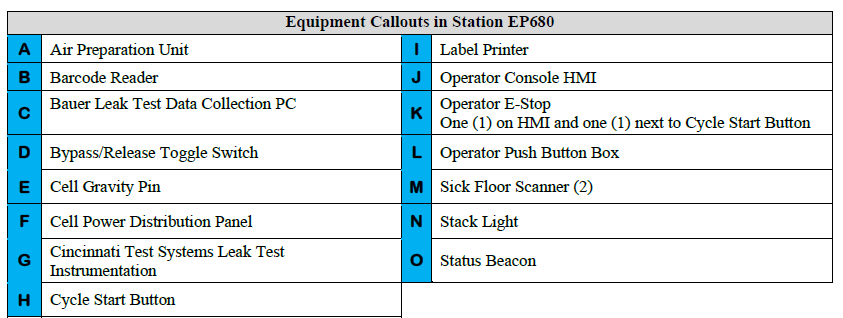 OperatorInterface Devices
Controls and Indicators
Operator Console Human Machine Interface (HMI)
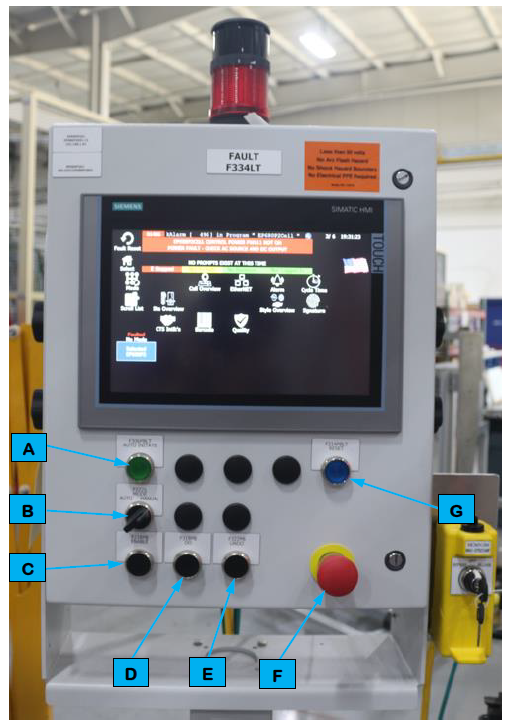 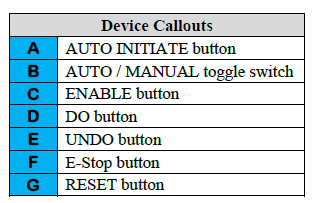 Operator Emergency Stop (E-Stop)
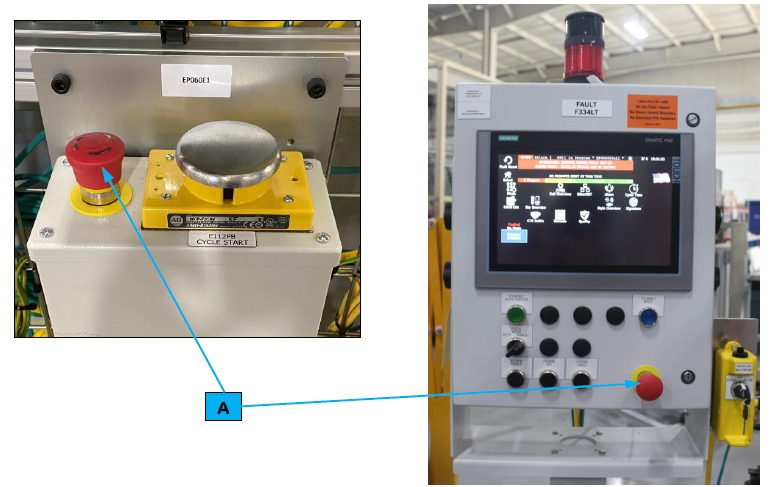 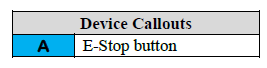 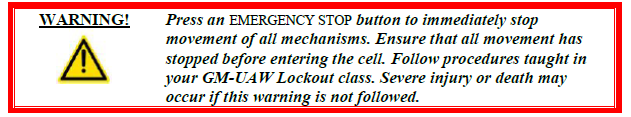 Operator Push Button Box
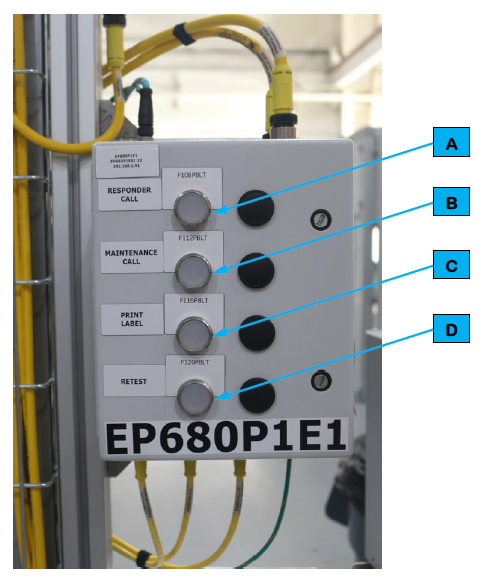 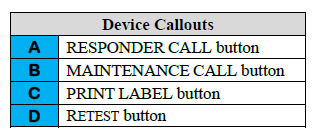 Cell Power Distribution Panel
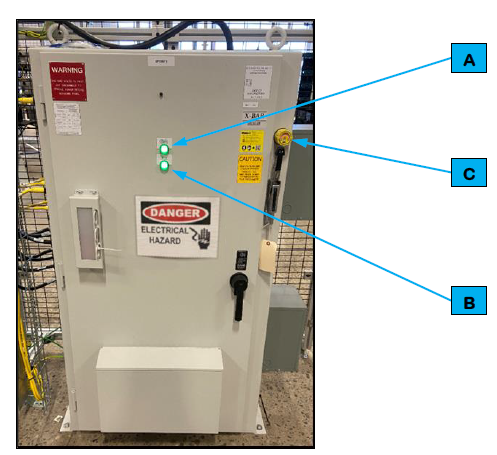 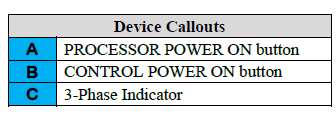 Stack Light
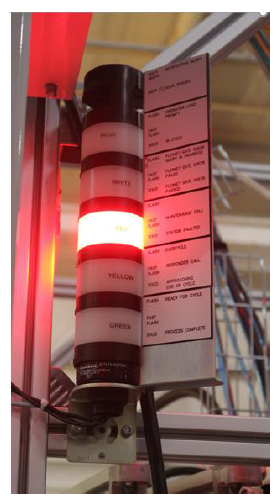 Status Beacon
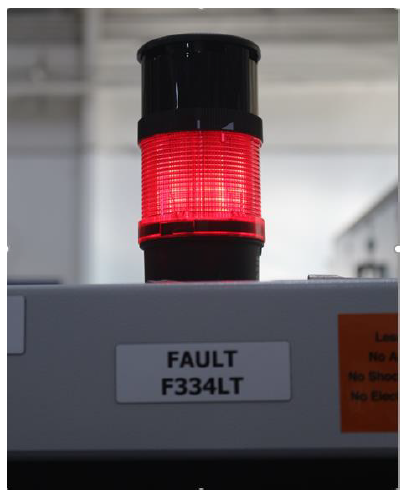 HMI Screens
HMI Screen Navigation Paths
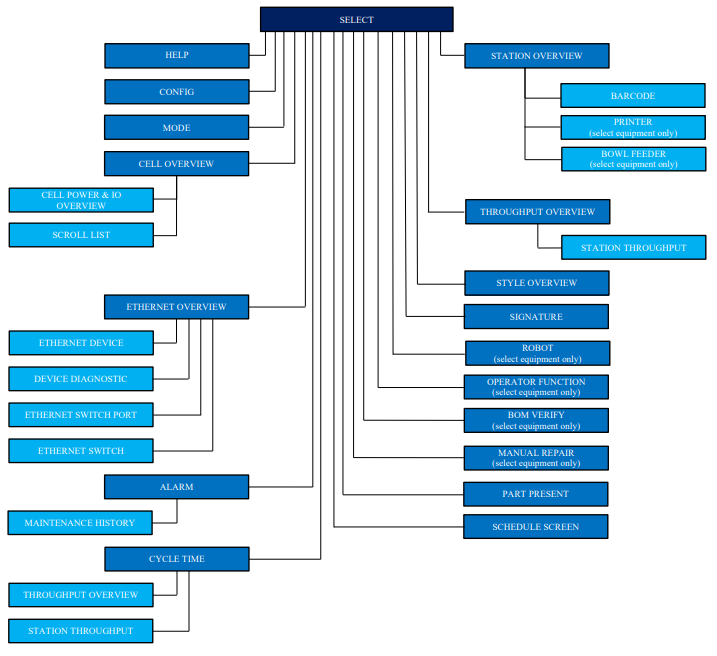 Screen Header
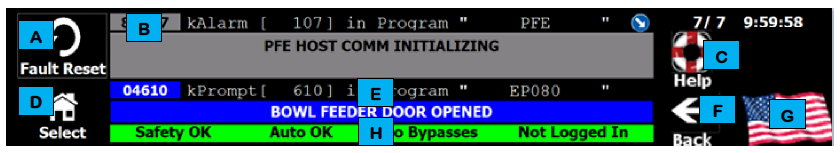 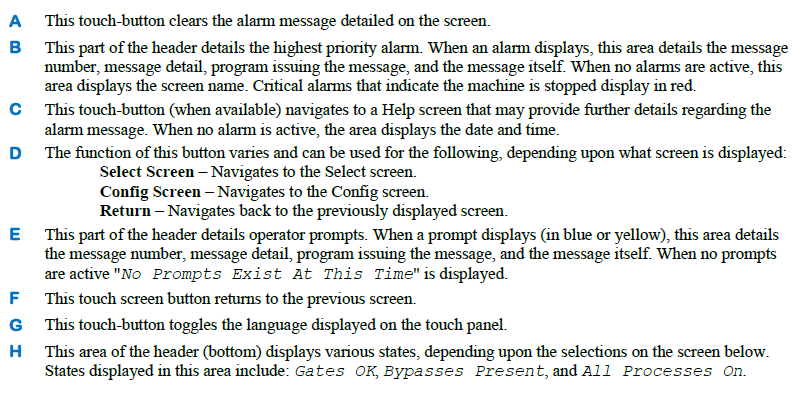 Select Screen
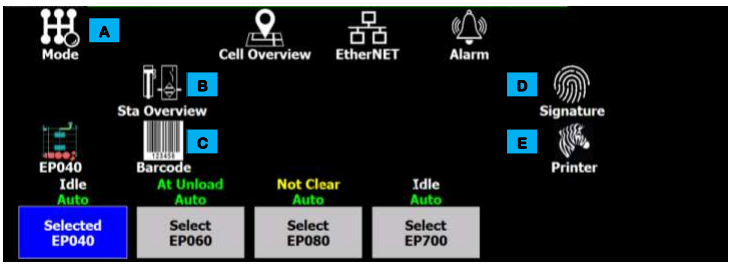 Mode Screen
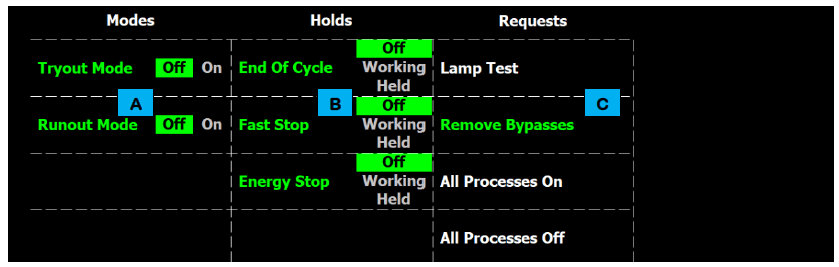 Service Screen
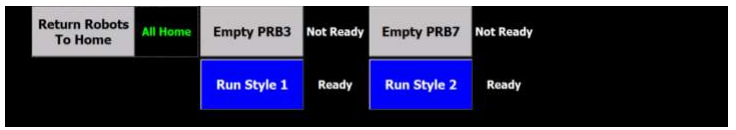 Cell Overview Screen
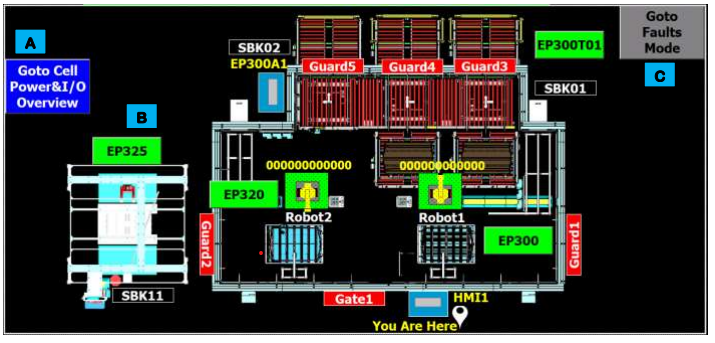 Cell Power and I/O Screen
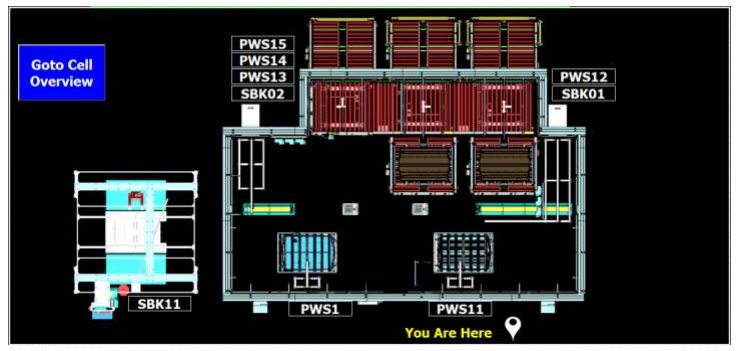 EtherNet Screen
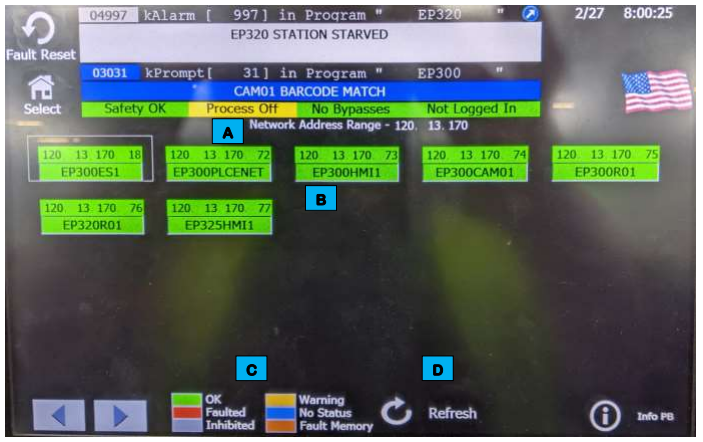 Alarm Screen
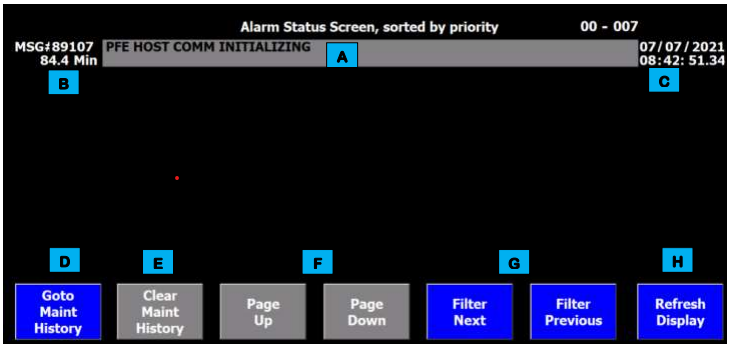 Maintenance History Screen
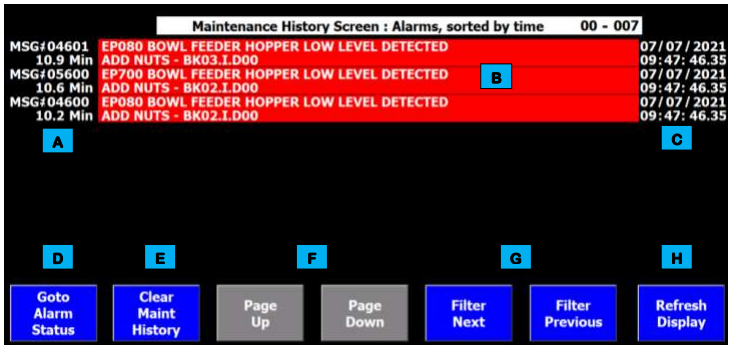 Throughput Overview Screen
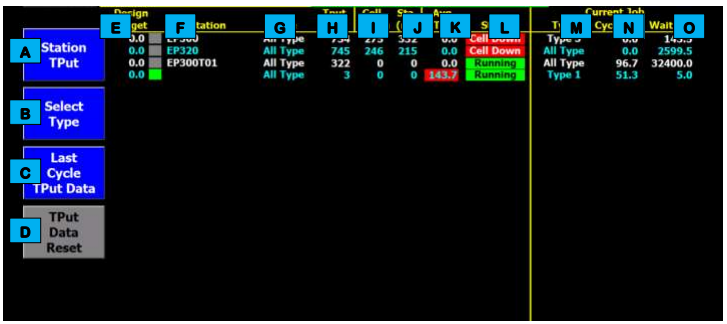 Station Throughput Screen
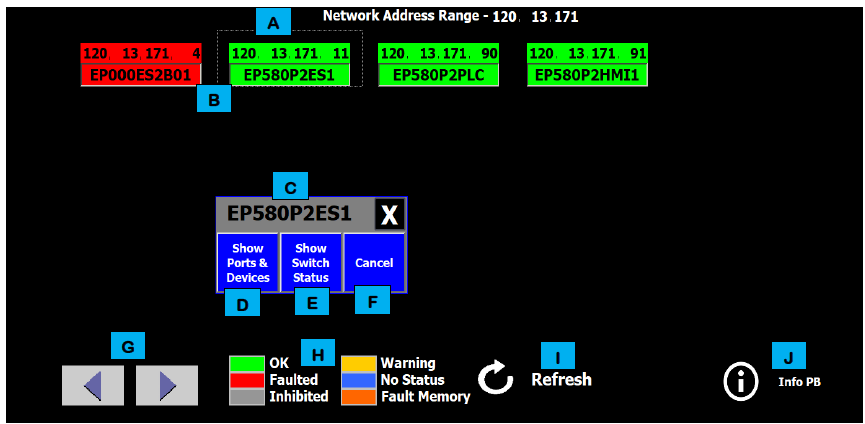 Scroll List Screen
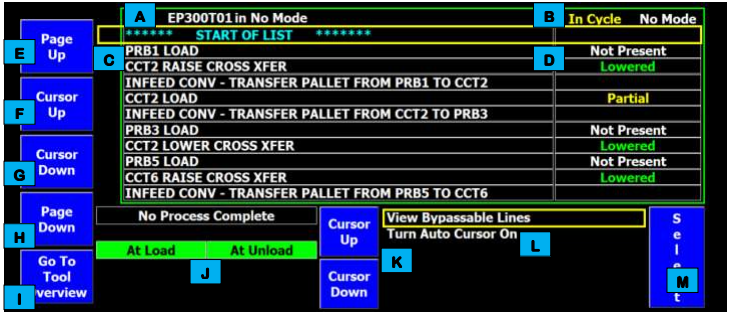 Station Overview Screen
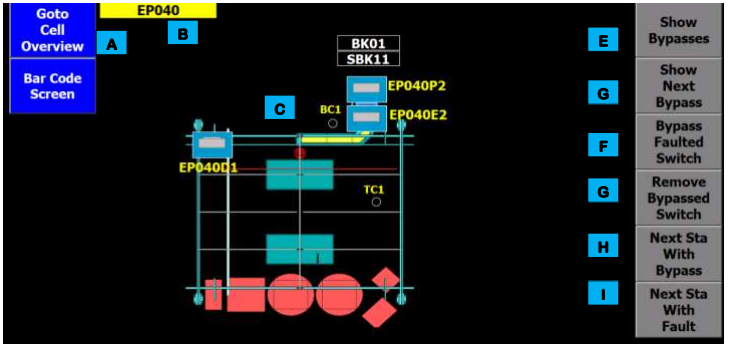 Robot Screen
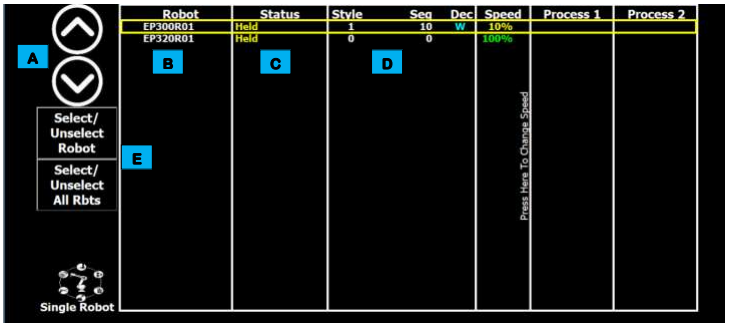 Barcode Screen
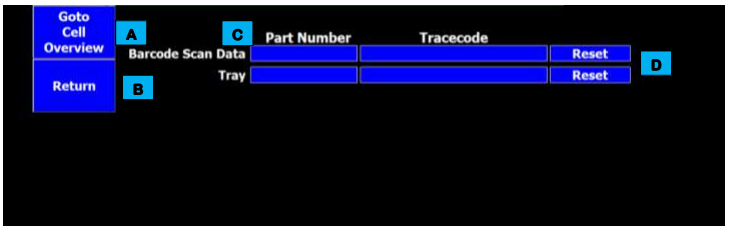 Printer Screen
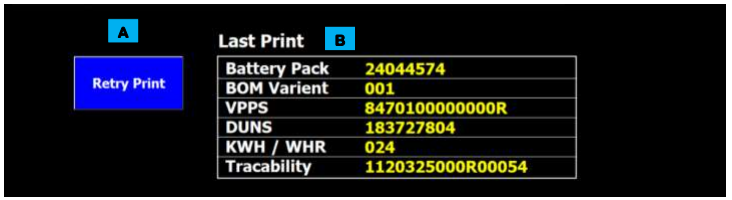 Bowl Feeder Screen
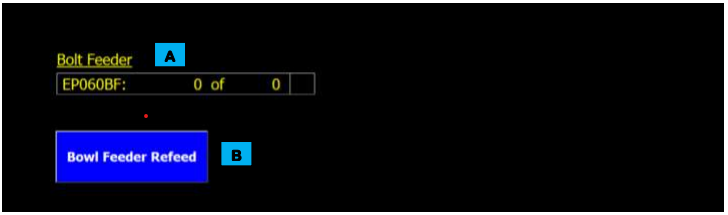 Device Diagnostic Screen
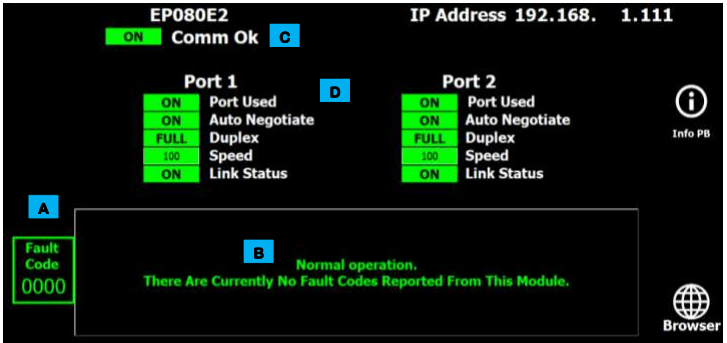 Configuration Screen
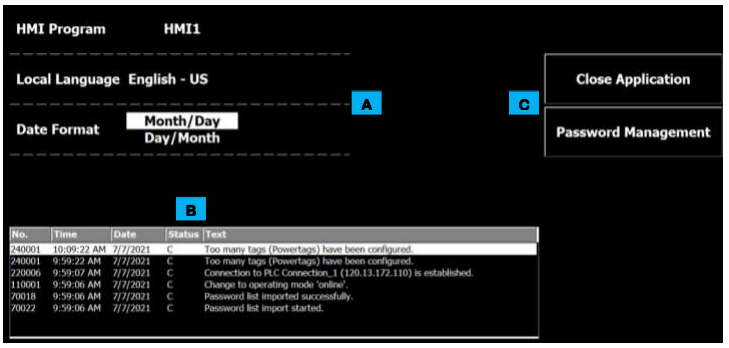 Operator Function Screen
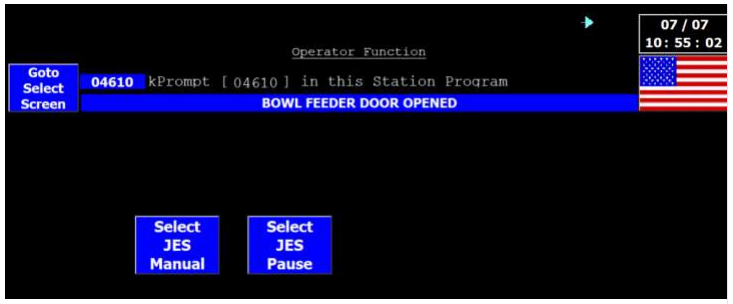 Signature Screen
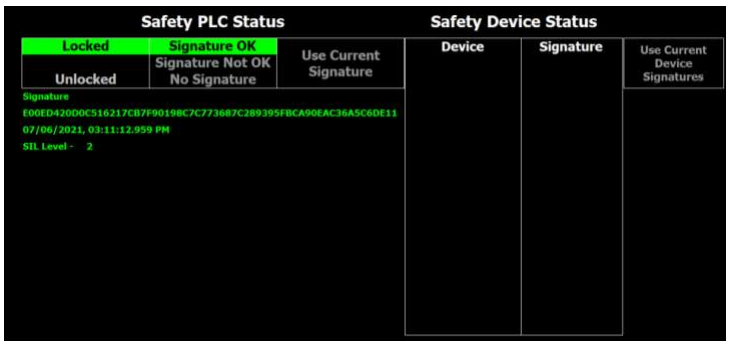 Camera Screen
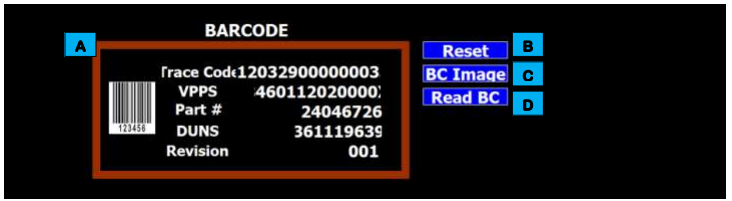 Manual Repair Screen
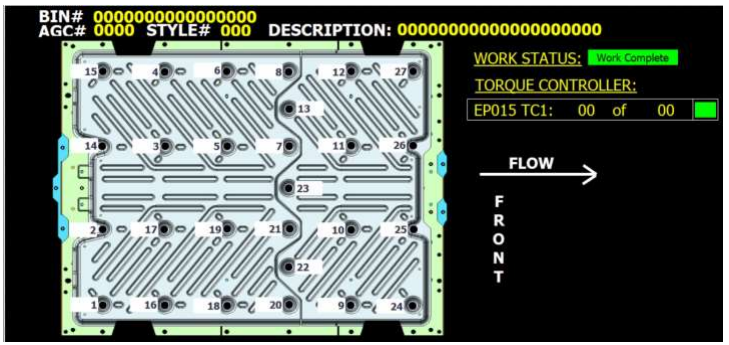 Part Present Screen
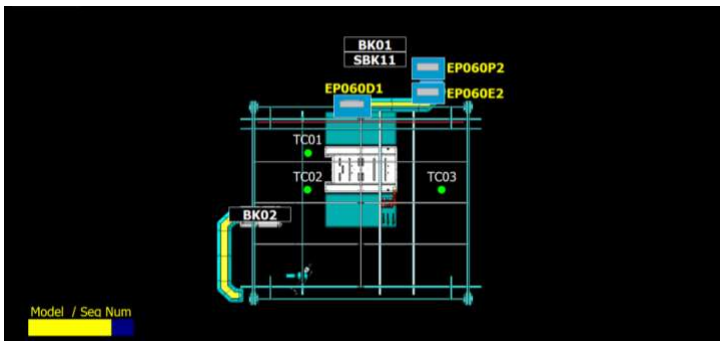 Schedule Screen
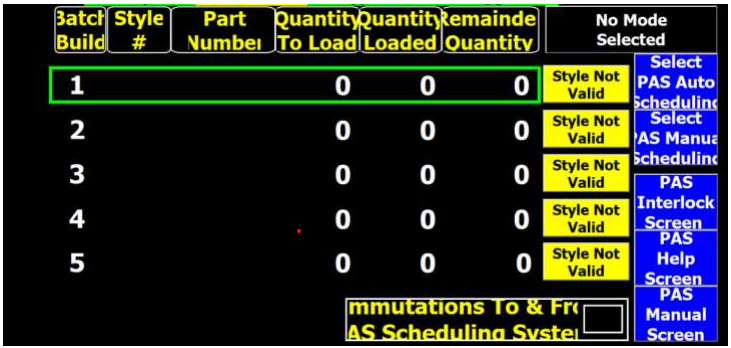 Style Overview Screen
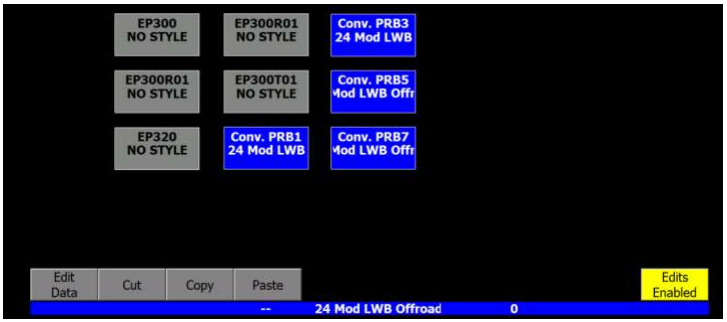 Common OperatingProcedures
Inspecting the Line

Starting Cell in Manual Mode

Starting an Automated Cell

Stopping a Cycle

Cycle Stop

Emergency Stop
Shutting Down

Recovering from a Fault

Recovering from an Emergency Stop

Recovering from a Fault

Opening and Closing an Entrance Gate
Modes of Operation
Hands On
(At the Machine)
HMI Screens
Common OperatingProcedures
Modes of Operation
Manual Station 
Operation
Automated Station
Operation – Auto Mode
Automated Station
Operation – Manual Mode
Questions & Answers
Electrical Drawings
Overview
TIS and TIV
Overview
Questions & Answers
TIS and TIV Overview
(At the Machine)
Questions & Answers
Troubleshooting 
and Faults
(At the Machine)
Questions & Answers
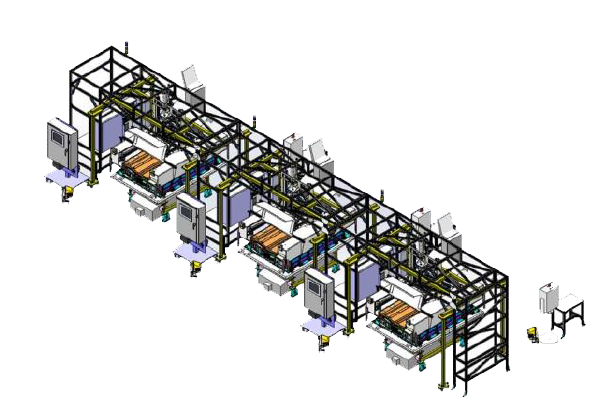 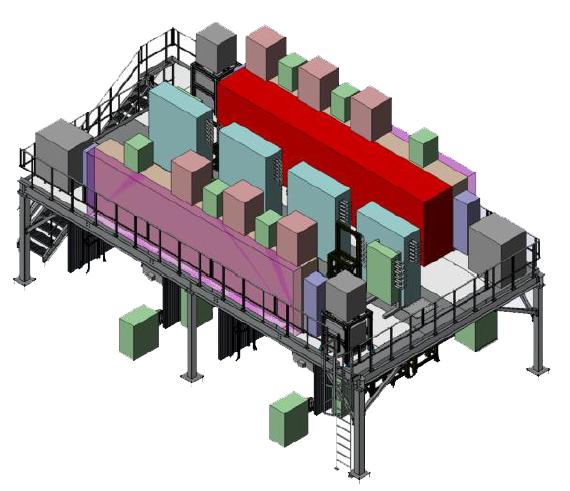 Class Wrap-Up
Closing Remarks
Complete Task Certifications
Complete Course Evaluations